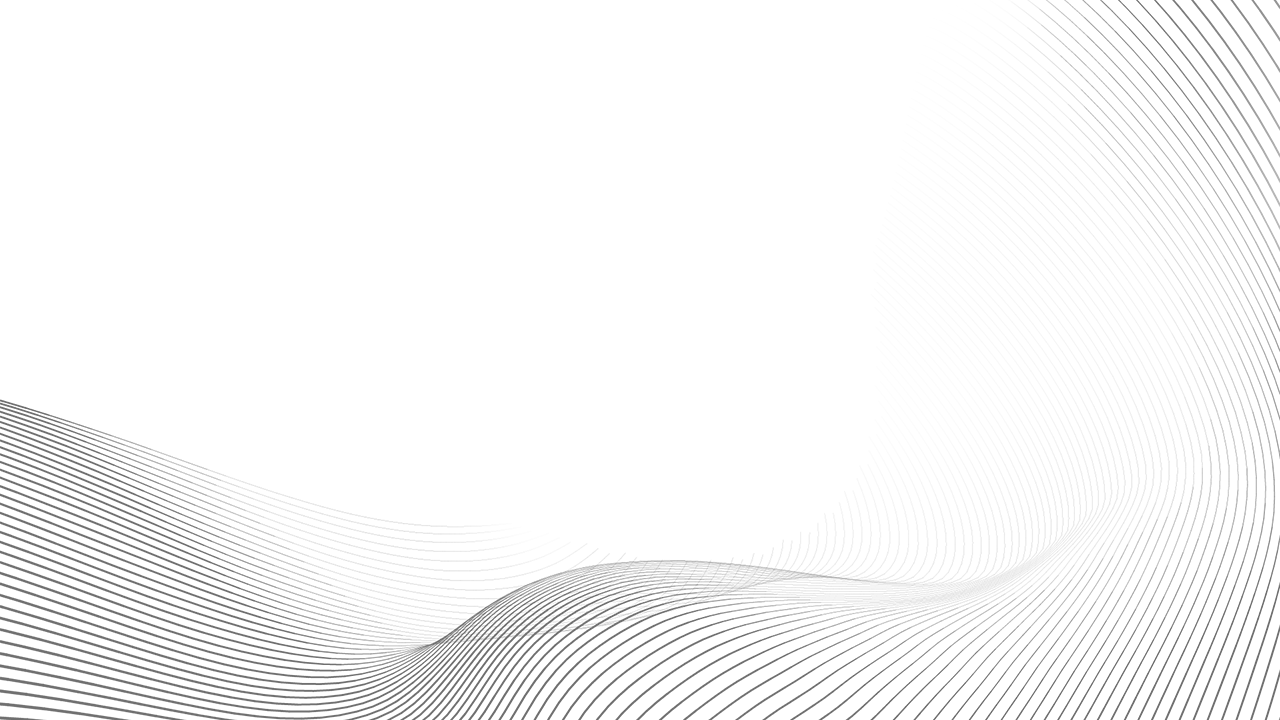 2024年（非模板/有文案/151个）
策划总监工作模型
战略屋/品牌屋/电商运营模型/营销战略/新媒体运营模型/品牌模型/私域运营模型
目    录
CONTENT
01
04
02
05
03
06
品牌相关模型
战略屋/品牌屋模型
营销战略模型
私域运营模型
电商运营模型
新媒体运营模型
16个常用模型
22个重要模型
31个常用模型
11个常用模型
26个重要模型
36个常用模型
1
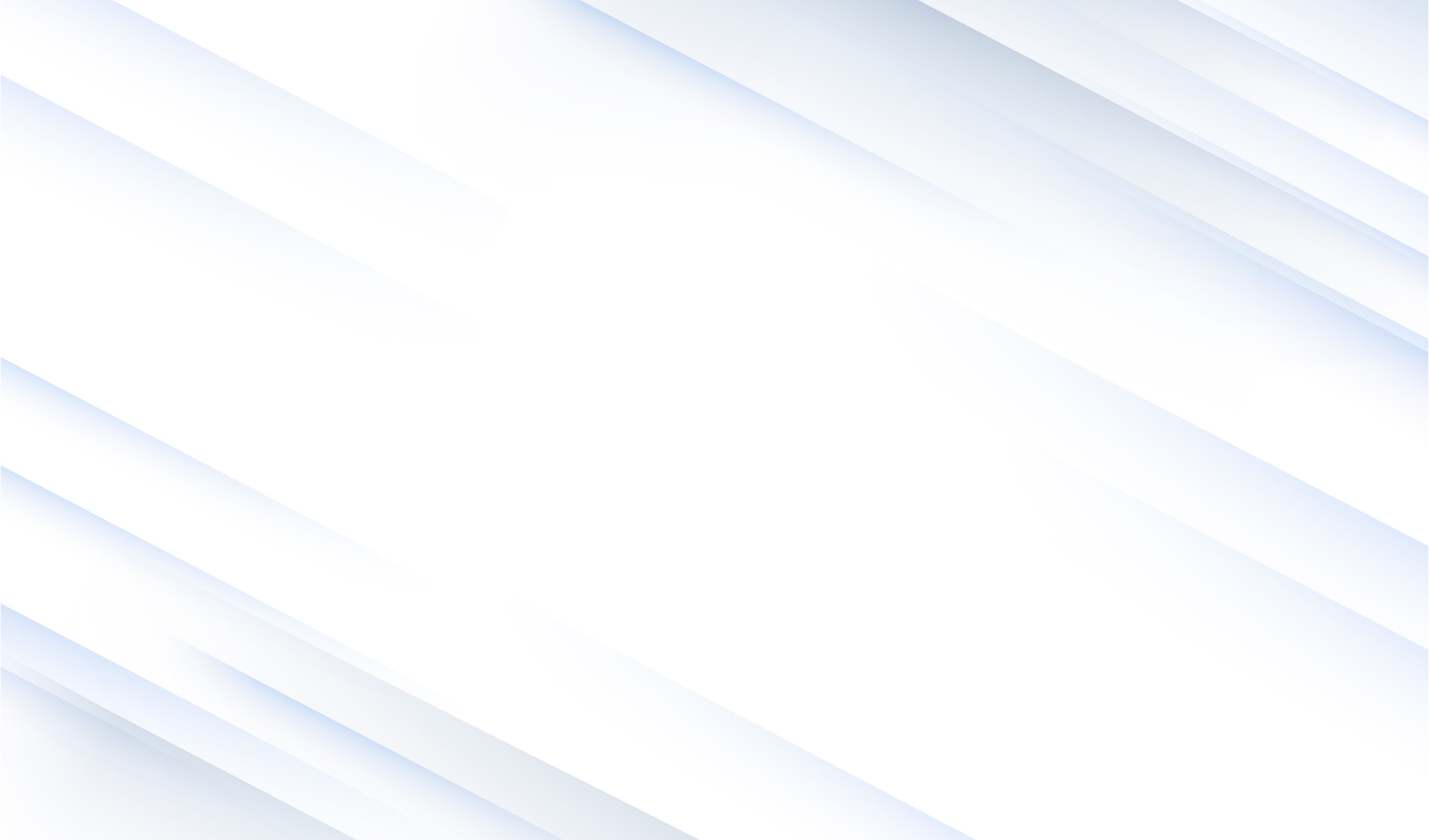 Part 01
战略屋/品牌屋模型
战略屋/策略屋模型（22个）
战略屋模型1
使命
愿景
为XXX客户提供XXX产品/服务解决XXX问题或满足XXX需求
战略定位


战略目标
3-5年目标
定性和定量目标
1年目标
定性和定量目标
业务板块1
业务描述及年度目标
业务板块2
业务描述及年度目标
业务板块X
业务描述及年度目标
战略布局


战略路径
必赢战役1
战斗1，负责人，里程碑，关键产出
必赢战役2
必赢战役1
战斗1，负责人，里程碑，关键产出
必赢战役2
必赢战役1
战斗1，负责人，里程碑，关键产出
必赢战役2
人才盘点
关键岗位的人才需求
一级业务链路图
二级组织架构图（关键岗位，HC）
人才战略
组织战略
战略屋模型2
使命
愿景
3-5年战略目标
战略目标
核心业务
业务描述及目标
成长业务
业务描述及目标
新兴业务
业务描述及目标
战略定位
竞争策略
关键举措
竞争策略
关键举措
竞争策略
关键举措
竞争策略
关键举措
核心竞争力
核心竞争力
核心竞争力
核心
竞争力
组织体系
人次体系
信息系统
战略定位
战略屋模型3
使命
愿景
1年目标
定性和定量目标
3-5年目标
定性和定量目标
战略目标
第一增长曲线
核心业务
第二增长曲线
成长业务
第三增长曲线
新兴业务
主要战场
可持续的核心优势1
可持续的核心优势2
可持续的核心优势3
如何制胜
年度必赢之战1
年度必赢之战2
年度必赢之战3
必赢之战
组织
机制
人才
落地保障
战略屋模型4
愿景

示例：跻身全国一流阵营(行业前三),成为客户首选的XX伙伴
通过“持续创新”“专业专长”、为客户提供..服务，为...创造可持续和有竞争力的价值
发展策略


战略目标
TO C业务
定性和定量目标
TO B业务
定性和定量目标
Y世代为重点
(特别是有学前小孩家庭)
中大企业为重点
(特别是新基建等5大领域)
发展路径
多元视角的专业化一站式服务
…………
…………
规划、建造、运营一体化
…………
…………
深化集团产业协同
聚焦三大机会:产品协同、客户协同、运营协同
组织协同
地域扩张
深耕长三角、发展大湾区、探索成渝贵
并购扩张
A类目标(业务成熟型)、B类目标(团队成熟型)
发展地区
数字化：引导业务创新            产品力：持续领先一代        组织架构：事业部+行业双线制
能力建设
战略屋模型5
经营目标
WHY
赛道
品牌
HOW
品类
产业链环节
产品
营销
渠道
研发
供应链
组织
WHAT
3-5年战略屋
使命：持续打造致趣专业品牌形象、推动业务高质量增长
愿景：成为TOB市场部最认可的Martech品牌
战略目标
2024
工作目标
2026/2028
工作目标
商机数量同比增长100%
Martech成为致趣的品牌标签
强化致趣"内容营销专家"的品牌标签
商机数量同比增长100%
无提示提及率第一
确立并运转致趣百川内容品牌+明确品牌规范体系
商机数量同比增长100%
一提到B2Bing下就想到致趣百川
专注B2B，输出体系化营销方法论
输出体系化B2B营销方法论，升级致趣营销打法
专注B2B，Martech无提示提及率第一
主要战场
体系化营销打法，对外对内双向赋能
产品品牌定位清晰化和统一化
打造致趣百川品牌的行业影响力
持续性的高质量的营销创新
制作最全面且落地的营销方法论
提升目标客户对致趣百川的认可度，带给外部更清晰有价值的认知
定义清晰的致趣产品GTM架构、品牌风格、品牌识别系统、保证高质量与一致性，促成长期有效的品牌价值
围绕重点业务场景(如增长、数字化)与行业进行企业品牌专业影响力的打造，树立专业性对客户服务扩展形成有效助力
升级营销产品，提供获客效率，营销过程中，塑造品牌务实的专业形象
持续探索创新营销手段，碱性增长黑客打法，总计更多有价值经验
如何制胜
数字营销能力
内容营销能力
线下活动能力
赋能机制
广告专业能力
基于数据驱动进行广告的精细化运营
探索TOB精准投放打法，提供ROI
打造致趣百川高质量内容品牌、塑造B2B营销学习阵地，提供价值与粘性
内容系列专栏及内容阵地打造，如短视频、访谈、模板库等
协同KOL资源、社群资源、客户资源进行跨界内容营销
打造舒适的线下活动品牌
以帮助用户为第一目标的进行客户邀约
构建线下活动系列及打造体系化SOP
总结输出各阶段企业围绕营销漏斗及销售漏斗的升级市场打法，形成致趣营销方法体系
确定方法论输出形式和落地方法、内部形成培训机制及效果校验方法
与内外部专家共建产品之上实践模型，赋能行业
网站专业能力
打造有厚度的TOB官网，为品牌认知，广告转化，SEO，用户运营，内容营销提供强有力支持，提高全链路转化率
落地保障
务实高质量文化
人才的专业力塑造
协同创作机制
打造务实、高质量的文化
聚焦长期价值打造
持续引进专业人才，吸引攻坚型人才
高效培训机制，培养各领域核心人才
建立严格的人才选拔和淘汰机制
保障团队战斗力
通过组织机制设计，例如内容创作专项小组等，强化协作精神及内容共创能力
年度战略屋1
使命：让每一位妈妈和宝宝尊享优质亲子时光
愿景：成为国内受尊敬的创新型母婴企业
战略目标
2024年
产品B
产品A
净销售额达成1.8亿元
盈利平衡
儿童洗面奶/户外护肤市场份额第一
净销售额7500万元
完成产品布局，线下3000家门店上架，5个重点城市，100家万元门店，洗面奶爆品打造
净销售额1.05亿元
深化产品布局，完成线下10000家门店上架。
产品线升级和毛利结构调整。
重要举措
高效和体系化的管理机制
稳健的渠道发展和基础建设
高质量的营销创新活动
清晰的品牌和产品发展
关键行动
产品A
产品A
渠道建设：大贸线下门店布局：侧重高超和高端母婴店，实现3000家门店覆盖.线上完成主流货架电商和社交电商上架。
重点门店打造：陈列、包装及万元/月销量
爆品打造：儿童洗面奶
高端线下体验馆打造
与高端儿童品牌联合营销
打造“儿童户外护肤节”
重梳价值链和供应链，明确新品开发流程和要求
价盘稳定，高效运营，建立高效的流程和运营管理机制
可控费用前移，让听到炮声的人做决策，但严控费比，注重人均产能。
清晰品牌定位和产品功能性卖点，坚定不移持续沟通
营销打造品牌和产品的差异化，加强社交化触媒，强化口碑建设，提升品牌知晓度和转化率
通过对品牌价值链的梳理，提升品牌溢价和盈利能力
产品B
IIP营销：熊宝宝一家
渠道联名营销
搭建销售竞赛平台，进行造节销售竞赛
产品B
渠道建设：全渠道覆盖，有效门店推进
产品组合优化：销售组合带动高毛利产品销售
爆品打造：婴幼儿洗衣液
落地保障
务实高质量文化
人才的专业力塑造
协同创作机制
打造务实、高质量的文化
聚焦长期价值打造
持续引进专业人才，吸引攻坚型人才
高效培训机制，培养各领域核心人才
建立严格的人才选拔和淘汰机制
保障团队战斗力
通过组织机制设计，例如内容创作专项小组等，强化协作精神及内容共创能力
年度战略屋2
2024年企业经营宗旨
2024年度经营指导思想
2大核心年度战略规划
发展目标
经营目标
7大年度策略方法
市场
营销
管理
渠道
产品
品牌
推广
市场策略
营销策略
管理策略
渠道策略
产品策略
品牌策略
推广策略
有效执行跟踪体系
执行跟踪体系
目标、工作分解
消费品行业数字化营销及运营策略屋
消费品行业数字化营销及运营体系
目标：破圈纳新（示例）
目标：破圈纳新（示例）
目标：破圈纳新（示例）
策略
识别用户群体
设计供应链及其差异化特征
布局营销触点渠道与场景
识别目标细分市场(细分客群/品类)-定义核心价值主张-以共性需求分类客群
为目标市场设计产品、服务、与体验，并使其组合的特征可实现核心价值主张
设计渠道组合与营销场景来触达目标市场:传播渠道、销售渠道、服务渠道的组合链路
挖掘用户需求
从功能-情感-到价值观
设计竞争性卖点
从产品性能-产品服务-到产品体验
设计营销互动路径
完整用户体验的触点、形成的场景、流量闭环及其触发机制
人口属性分析
差异化需求识别
用户标签画像
产品特征
服务特征
体验特征
线上线下触点
流量链路
互动机制
引流
变现
留存
营销运营阶段
营销对象
营销内容
营销渠道
营销机制
营销概念设计
品牌商
通过消费者生命周期管理用户画像及标签能力等聚合营销资源，兼容品牌差异化运营，形成更智能的决策能力与市场响应能力
经销商（渠道）
通过系统的平台化赋能经销商/渠道，包括营销策略营销内容、营销成本支持营销工具资源、营销渠道等，辅助经销商形成销售增量
零售终端
通过数据分析服务、统一素材服务、营促销服务等赋能终端/线下销售人员，提供便捷化操作、高效分享等社群化销售引流能力
消费者
通过品牌统一身份识别用户的统一权益感知、体验与互动等，通过深度用户洞察形成用户导向思维，实现消费者对于品牌的认同与总诚度
营销
价值链设计
用户统一身份识别
用户画像与标签体系
线上线下触点
激活营销渠道：线上/线下
数据智能分析
数字
支撑
会员营销策略屋
老客复购
KOC分销
复购券
促销套餐
会员积分
新客转化
MGM老带新机制
全域消费者运营体系
小样招新
新客礼包
CRM中央引擎
招募
转化
生活馆
门店主
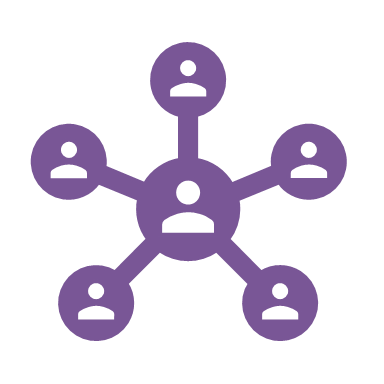 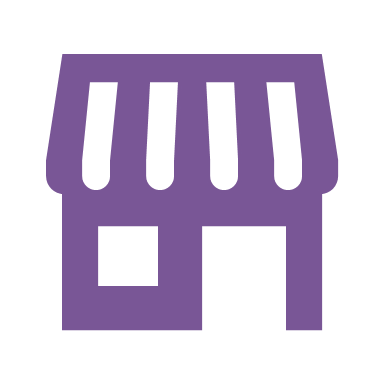 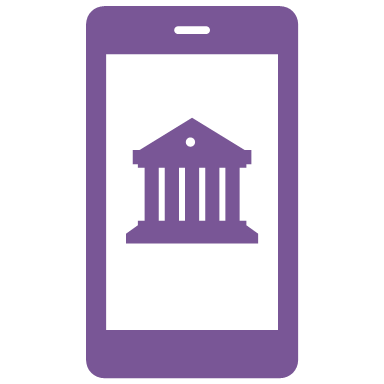 消费者
护肤研究院
美颜顾问
品牌馆
消费者
会员体系
消费者
专家说
消费者
电商平台
门店
社交电商
店员/导购
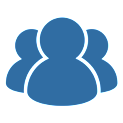 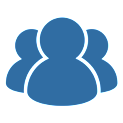 体验
教育
旅游
关怀
品牌
积分
Service
线上课程
直播
体验馆/妈妈班
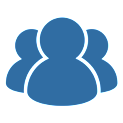 服务
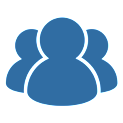 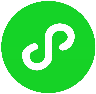 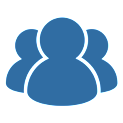 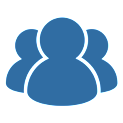 展会/路演/
跨品类场景
微商城
会员
俱乐部
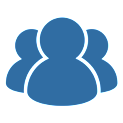 数字化社交媒体
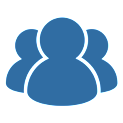 Service
福利
品宣
运动
咨询
活动跟进
CSR
电商平台
室内
产品
MGM
KOC
数据中台
品牌素材库
正品溯源查询体系
微社群工具
微商城
微信公众号
企业微信
会员小程序
消费者大数据库（CDP) ： 数据收集/打标/追踪/分析
年度内容营销策略屋
XX品牌2024年度内容营销规划
时间点
Jan
Feb
Mar
Apr
May
Jun
Jul
Aug
Sep
Oct
Nov
Dec
场景切入、受众喜好精准触达，深度种草引导购买 ,多类型达人推荐产品，强化用户购买信心助力收割
春节、情人节、女神节
母亲节、父亲节、 618、儿童节
99，中秋节 国庆节
双11、双12
传播思路
营销节点
产品科普直击消费者需求，吸 引广泛关注
以情感营销打造品牌差异化 引发话题
个性化营销制造话题
年终粉丝回馈活动作为 倒流
营销策略
20%素人+50%尾部+30%腰部
30%素人+40%尾部+30%腰部
30%素人+50%尾部+20%腰部
20%素人+45-50%尾部+30%腰部+2-3位头部
达人占比
好物推荐、开箱测评、合集测评、场景种草、使用感受、必买清单
内容策路
30%              15%           15%            10%            10%            15%            5%
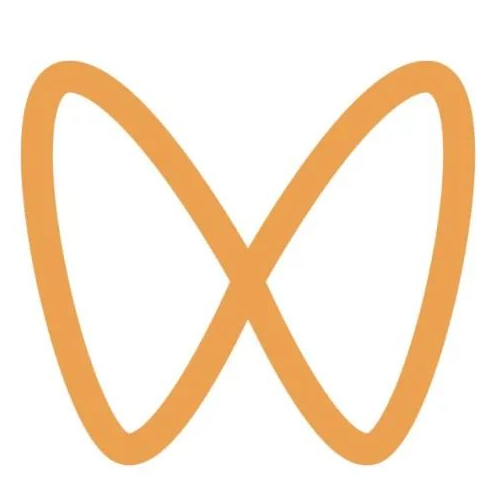 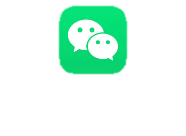 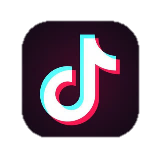 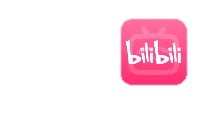 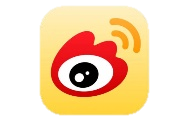 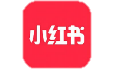 平台占比
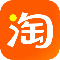 传播平台
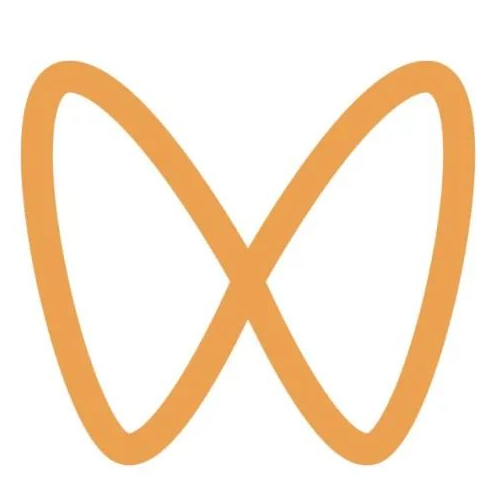 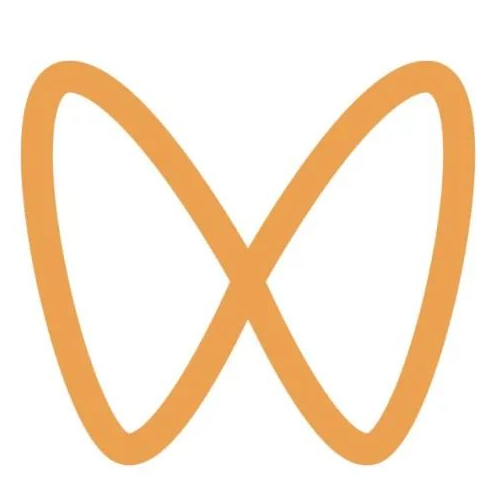 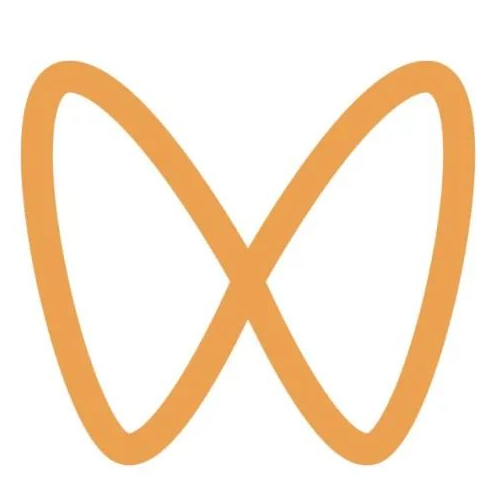 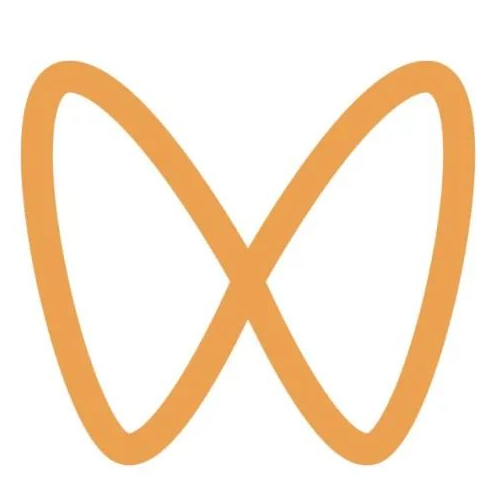 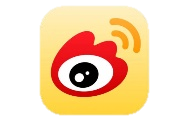 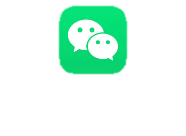 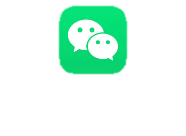 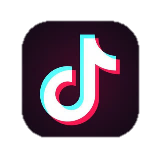 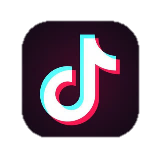 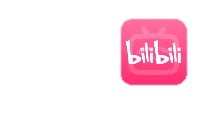 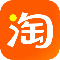 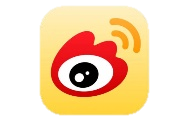 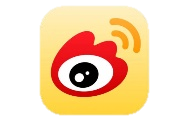 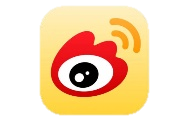 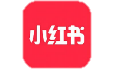 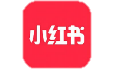 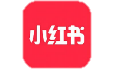 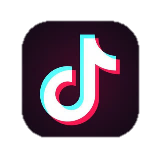 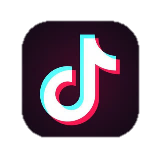 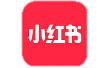 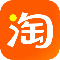 年度推广策略屋
酵醒你的美
主打卖点
安全温和
透亮
补水锁水
芙蓉肌共创
女性故事
健身KOL：母其弥雅
《外“柔”内刚》
旅行类KOL：猫力Molly
《对生活温和以待》
职场类KOL：艾明雅
《每个选择都不后悔》
微博
推广内容
#Bonjour，女神#制造代言悬念话题
同道大叔：#处女座，放肆作#图文共创
女性KOL：#可惜我不是敏感女神#话题
3大类别8小类内容KOL
洁面后第一步——芙蓉肌女神水
孕妈妈也可以放心使用的美肤好物——芙蓉肌女神水
看高颜值的事物放到显眼的位置，心情也一下子变好了
时尚达人的新宠，快速应对每一片秀场
行李清单之——从巴西到冰岛为旅行减负，一招应对极端气候变化
爽肤水补水效果哪个品牌更出色——FRANGI、Olay等
一线品牌大比拼
如果只能选一支精华，你会选哪一支？
小红书
推广内容
四大派别消费者，逐派种草
第一次将时尚设计概念融入护肤品
独特的设计造型很亮眼，不能错过
素颜霜相对粉底液要对皮肤更好的理论风潮
懒人必备晚起神器，一个步骤搞定底妆
黑松露精粹+自然发酵工艺加速肌肤亮白修复
纯天然发酵的护肤风潮正在流行
超高性价比，一瓶搞定爽肤水+精华+面霜
爆款护肤成分首次添加在素颜霜中
当今市面上精华成分含量最高的化妆水
新概念：全面的修复才能达到真正的嫩透效果
妆前打底、洁面后保湿、急救湿敷等多场景的方便使用
扒一扒关于烟酰胺
经销商
内容
经销商邀请函H5——《未来，为你而来》
新品上市传播策略屋
XX品牌2024年度传播策略
时间点
Jan
Feb
Mar
Apr
May
Jun
Jul
Aug
Sep
Oct
Nov
Dec
建立两款新品清晰形象以及差异优势，并夯实强化探岳家族品牌及产品力，强化产品口碑价值
传播目标
预热造势，引发关注
上市引爆，打透产品价值
体验强化，口碑爆发
传播节奏
阶段任务
基于探岳势能，营造新车话题，为预热造势， 打开新品关注流量
以体验精准打透新品核心产品力，快速构建产品品牌形象，同 时教育消费者，塑造价值认同
深度提振产品口碑价值，强化 用户情感认同，形成口碑护城河
传播信息
探岳GTE、探岳X、新款探岳新车信息解读
新品技术信息初步解读（P2混动系统）
统一探岳家族品牌认知
车主口碑价值激发
探岳产品价值深度沟通
IP化沟通平台建立
探岳GTE/探岳X核心卖点解读
新品品牌形象建立
新品深度体验
传播行动
线上
P2混动系统解读
P2混动系统竞争格局炒作
探岳GTE竞争格局解读
探岳GTE/探岳X应用场景化打透
探岳X设计解读
探岳GTE核心信息解读
探岳X竞争格局解读
两款新品深度试驾解读
新款探岳升 级信息解读
GTE技术品牌深度解读
探岳X核心信息解读
探岳X豪华&美学话题操作
两款新品深度试驾解读
线下
GTE家族巡展活动
探岳GTE&迈腾GTE联袂在 主销城市开展体验活动
探岳典型车主打造活动
探岳“时代先锋说”—— KOC车主征集计划
北京车展 
建立统一探岳家族认知
探岳GTE×探岳X全国上市
探岳GTE×探岳X两款产品 联袂上市
探岳GTE×探岳X试驾活动 探岳GTE×迈腾X联袂开展 媒体试驾活
探岳中国行-征岳探索之旅 探岳联合车主粉丝、媒体粉丝， 打造IP化沟通平台。
探岳X 豪华&美学大事件 探岳X ×郭艾伦×戴森打造未 来美学设计&豪华格调大事件
日常
围绕探岳燃油版：针对各竞品，以及需夯 实的卖点，实行精准内容打击策略
围绕两款新品优势解读：针对探岳X 设计、豪华格调；探岳 GTE节能、性能核心优势进行轰炸
三款产品精准对比导购，优质口碑扩散
年度爆品传播策略屋
XX品牌2024年度传播节奏
时间点
Jan
Feb
Mar
Apr
May
Jun
Jul
Aug
Sep
Oct
Nov
Dec
#鹤气养生年#
营销主线
鹤春养颜季
鹤夏好眠季
鹤秋养发季
鹤雪滋补季
创意主线
开启养颜新知识
失眠自救指南
进击吧！发际线！
健康“丸”起来
核心事件
「阿胶膏+玫瑰膏」
「佛手膏+桑葚膏」
黑芝麻丸+枸杞桑葚膏
黑芝麻丸+乌黑丸+鹿鞭丸
爆款产品
更多爆品scioal标签
#养生续命日记                      #脱掉秋裤好伴侣     #金秋不浪“肺”   #冬天的第一口雪梨膏
              黑芝麻丸                                                                     梨膏
20%
20%
35%
35%
花费占比
传播平台
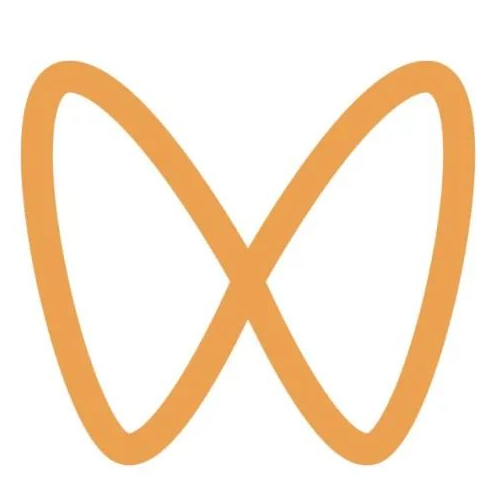 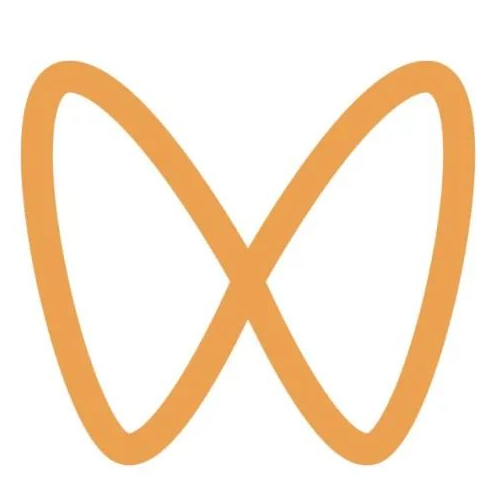 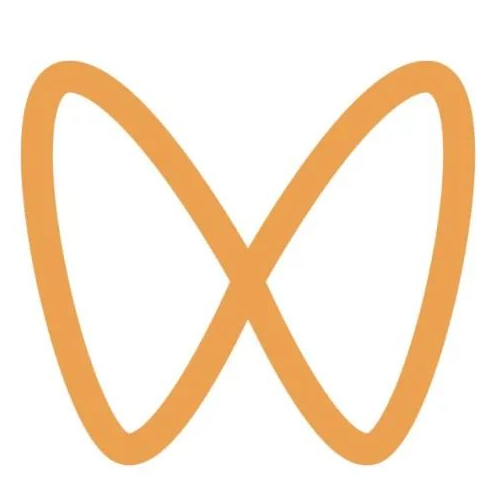 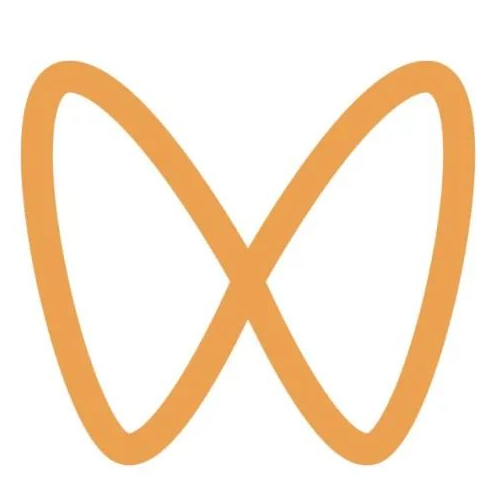 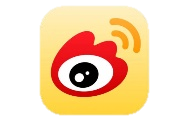 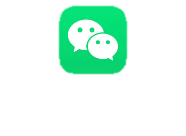 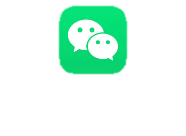 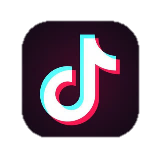 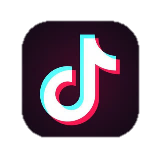 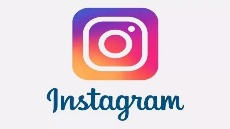 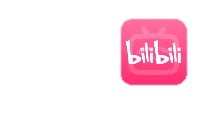 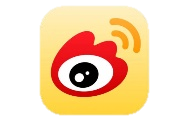 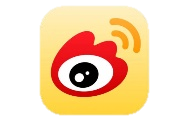 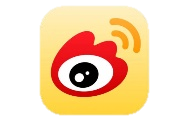 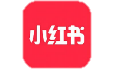 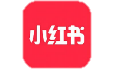 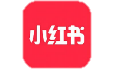 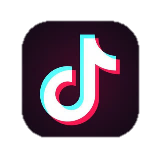 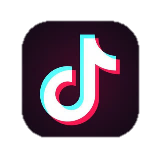 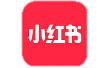 渠道营销策略屋
（示例：萌未来小红书营销规划）
AI智能育儿，做有空妈妈
—— 实现提升市场声量，占领用户心智传播目标 —
精准人群触达
重点沟通智能育儿产品决策者：90、95后的母婴人群，圈层深耕和影响力扩散
小红书重点覆盖年龄年轻城市一线母婴人群，侧重经验分享和时尚
基于核心目标人群特征的【内容方向】
立体式
内容沟通策略
基于行业痛点和机遇的【卖点沟通】
全方位、深入高效解决
AI智能让育儿更轻松
建立品牌信任
内容关注焦点
细分场景/适用周期长/高精度看护 守护记录成长等……
哭闹、吐奶、踢被、趴睡、遮面等异常提醒，智能安抚， 双向互动，呼吸监测，数据记录分析，抓拍记录等…
真实感受｜使用评测等
专业权威｜优质口碑等
内容规划
1、小红书品牌号私域资产建设：促进私域转化
2、明星影响力背书：宝妈身份演员@热依扎 科普视频，迅速提升大众母婴人群认知
3、研发团队：权威科普产品技术迭代，解答家长疑惑，深化AI助力育儿，左右时间的家长意识
4、头腰部母婴KOL：生产AI智能时代潮流家长+爸爸/长辈视角的多元内容（使用体验|产品攻略| 日常记录等）
5、红书尾部母婴KOC密集表达，营造品牌口碑
6、品牌智能看护公关长图：总结整理传播优质内容，官方专业科普+优质UGC真实案例展示
组合拳
精细化传播策略
母婴垂类KOL精品短视频+优质图文笔记多形式｜人群包精细化效果类广告
全程小红书搜索优化+抖音效果广告，将优质内容精准传播给目标人群，实现高曝光高转化
主题活动策略屋
宝贝玩的high，妈妈贝安心
4月
5月
5月中旬
5.22
6月中旬
超威贝贝健驱蚊科普季
桃气萌娃一呼万应
明星种草儿童驱护
强化产品使用场景
凸显产品使用效果
种草促销拉动销量
H5 互动 延续
晒知识
打卡征集
夜宿长隆家庭
线上
二次素材传播
桃气晒萌娃照活动启动
长隆落地活动
妇联、疾控、
超威贝贝健
和长隆跨界
明星种草视频发起
明星种草视频扩散
电商配合及
线下门店活动配合
长隆落地活动
前期筹备
线下
1、长隆野生动物世界微博微信
2、超威贝贝健微博微信
3、微博微信KOL
4、公关媒体
5、直播
1、长隆野生动物世界微信
2、超威贝贝健微博微信
3、微博KOL
4、今日头条KOL
5、粉丝通及粉丝头条
1、明星小红书种草
2、超威贝贝健微博微信
3、微博KOL
4、宝宝树信息流
5、粉丝通及粉丝头条
1、今日头条精准投放
2、PR渠道聚合
3、超威贝贝健微博微信
4、微博KOL
5、微信KOL
资源
分配
社交媒体微信、微博、站内、站外等聚焦电商销售
品牌屋模型1
品牌屋主要三个楼层+一个地基
至上而下依次是：战略层，感受层和内容表达层
品牌定位
核心价值主张/价值观/调性
品牌故事 品牌标语
品牌关键词
核心内容
关键信息
重要渠道
事件/活动/其他
对谁说/说什么/怎么说
在哪说/什么场景说
配合资源
品牌屋模型2
品牌定位
品牌主张
心智占据
品牌调性
品牌口号
核心目标人群
利益表达
功能利益点
情感利益点
RTB1
RTB2
RTB3
RTB4
RTB5
论据支撑
产品系列1
产品系列2
产品系列3
产品系列4
产品提供
品牌屋模型3
客户视角
目标客群
品牌战略
品牌定位
品类定位
独特利益
自我视角
竞争视角
RTB2
RTB1
相信的理由
RTB3
内
蕴
品牌主张
品
牌
人
格
化
品牌个性
品牌口号
品牌识别
外
显
名称识别
视觉识别
VI
产品识别
PI
环境识别
SI
行为识别
HI
其他触点识别
产品1
产品2
产品3
支撑
品牌屋模型4
总体品牌价值：

一个唤起灵感的、易记忆的、朗朗上口的概念
是品牌希望在主要目标客户群心目中建立的远远超过竞争对手的概念。
1
战略品牌价值：
一般3-5点，包含（1）功能性诉求；（2）体验、关系或情感性诉求概念；（3）信任原因概念
这些概念对总体品牌价值形成支撑，并且是品牌希望长期代表的
2
品牌性格：
品牌的长期的、独特的个性、形象、态度
决定了客户长远的对品牌的喜爱程度
往往采用拟人化表达方式
3
执行层面品牌资产：
一系列具体的可长期拥有的品牌资产
例如，品牌标识，包装，广告语
必须是市场证明了的，易于区别的
最多3个
视觉识别：
对品牌的独特、长期一致的视觉表达
客户在所有接触点能立即识别，并与品牌相联系
往往需要一个有颜色表达的附件
4
5
目标客户描述：
对主要目标客户群的一个简短的描述，包括规模、背景，心理等信息
6
产品系列信息屋
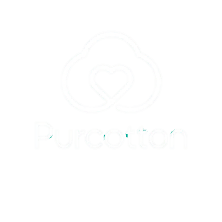 全棉时代
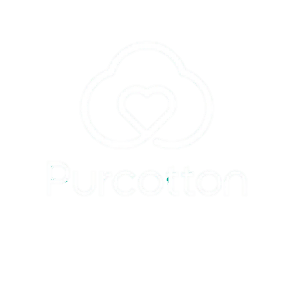 子品类
内裤
发育文胸
内衣套装
家居服
袜子
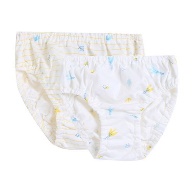 产品展示
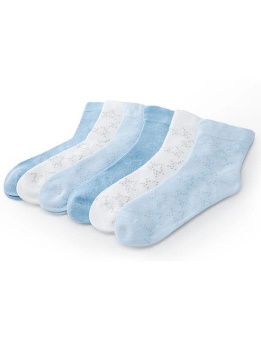 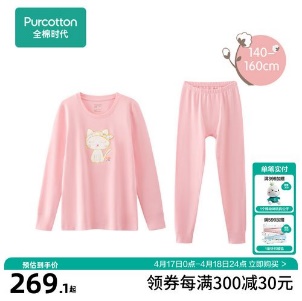 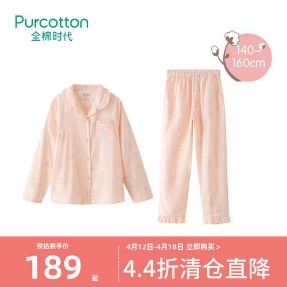 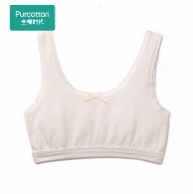 Slogan
医学贴近生活 全面呵护健康
单品核心创新
宝宝爱穿的小内裤
棉系少女贴身内衣
孩子爱穿的打底服
柔软居家
会呼吸的好棉袜
产品沟通方向
100%纯棉
不夹臀不勒肚
全棉呵护
校园穿搭优选
温柔呵护
更高等级用棉
柔软透气
口碑方向
让宝妈放心的
精梳棉选材
呵护发育阶段
春秋家居服
冬天打底穿
春天的家居服
夏天的空调服
柔护宝宝小脚丫
营销推广
一朵棉花的力量
价位区间
39元/件
29-30元/件
159-239元/套
149-295元/套
13元/双
单款产品信息屋
一汽大众
沟通主张：标记你的时代
人群定位
新中产阶层最佳合伙人
产品定位
全新一代德系高端中型SUV
跨越级别的
舒适驾乘
独具匠心的
空间设计
全方位的
安全防护
卓越不凡的
前端科技
引领未来的
造型设计
极致性能的
操控体验
核心利益点
Panorama超大面 积全景天窗 
Active Info Display全液晶数 字仪表
MIB High导航
 Dynaudio丹拿高 级环绕音响
三区恒温自动空 调（带Clean Air2.0空气净化系 统） 
后备箱电动启合 功能
黄金结构准则 
灵活多变的空间布局 
超大容量行李箱
后备箱容量可达565L，而后排座椅放倒后可扩充至1590L
C-NCAP5星级安 全等级
整车激光焊接工艺
大众严苛安全标准
7安全气囊
同级量产合资品牌唯 一实现L2级智能驾 驶辅助
TJA交通拥堵辅助系 统
ACC 3.0 第三代高级 自适应巡航系统
Park Assist 3.0自动 泊车系统 
Lane assist车道保 持系统 
MDFS智能动态大灯 辅助系统
 Pre-Crash预碰撞保 护系统
全新的“锋·尚 主义”设计理念
动感硬朗的外观设计 
尊享乘用的内饰设计
领先的动力总成
4MOTION智能 四驱系统
博格华纳第5代 中央差速器
Active Control 驾驶模式选择
大面积底盘保护 
HDC陡坡缓降控 制系统
2
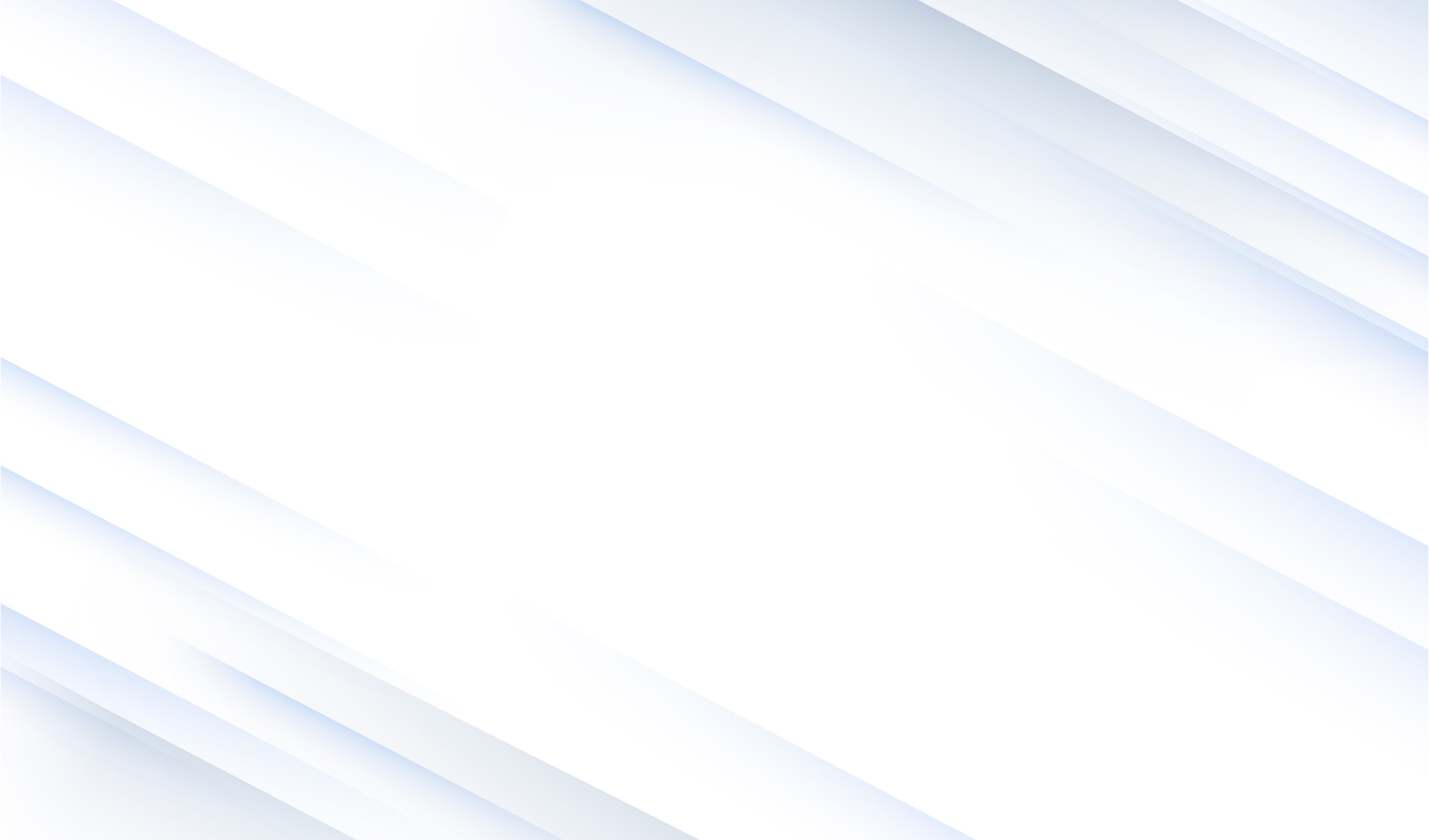 Part 02
营销战略模型
营销战略模型（31个）
营销4P模型
指的是产品（Product）、渠道（Place）、价格（Price）、促销（Promotion），以及它们的组合。
产品：产品是品牌的载体，是满足消费者需求与欲望的东西，离开了产品，任何策略、品牌都是空谈。
价格：价格调整、产品定价、销售条件与折扣等也需要制定相关的策略。如何决定新产品的价格是企业需要应付的挑战之一。
分销：分销是将产品所有权从制造商移转到客户的渠道选择策略。此外，企业还需要制定中间商（如批发商与零售商）策略。
促销：企业需要制定整合广告、人员推销与销售推广等策略。此外，当产品从产品生命周期的初期步入后期，其促销策略也需随之而调整。
分销
渠道
覆盖面
品质
地点
存货
运输
产品
品质特色
设计样式
品牌包装
大小服务
保证退货.
营销
组合
促销
广告
人员促销
销售推广
公共关系
价格
牌价
折扣
这让
付款期限
信用条件
[Speaker Notes: 方案库 fanganku.cn ，每天收录全网方案，让天下没有难写的方案！]
营销4C模型
4C的核心是顾客战略，以顾客为中心进行企业营销活动的规划设计。而顾客战略也是许多成功企业的基本战略原则。
产品——如何实现顾客需求（Consumer’s Needs）的满足
价格——综合权衡顾客购买所愿意支付的成本（Cost）
促销——实现与顾客的双向交流与沟通（Communication）
分销——实现顾客购买的便利性（Convenience）。
Cost成本
Customer顾客
产品定价
购买了
需求
顾客价值
01
02
Communication沟通
Convenience便利
04
03
沟通方式
沟通机制
需求反馈
购买便利
使用便利
体验舒适
[Speaker Notes: 获取更多方案，可关注公众号：方案知识星球，加v：bb0211]
STP模型
STP营销模型
定位Positioning
市场细分Segmentation
目标市场Targeting
01
细分市场基础
确定有效细分的标准
评价细分市场
选择目标市场
选择差异化
确定整体定位战略
STP目标市场营销由S市场细分（Segmenting）、T目标市场（Targeting）和P市场定位（Positioning）构成。
市场细分：以顾客需求差异类型，将市场中某产品/服务进行细分
目标市场：根据市场细分，确认产品/服务想进入的一个或多个细分市场。
市场定位：根据产品/服务的关键特征及卖点进行包装，确认自己的产品/服务在市场上的竞争地位。
波特竞争五力模型
购买者集中度
购买者信息
转换成本
产品可选择性
价格购买总量
产品差异
客户价格敏感度
忠诚度
品牌优势
转换成本
生产者集中度
替代品供应
供应商数量
产品差异
购买者信息
一体化能力
购买者谈判能力
供应商
议价能力
现有竞争者威胁
潜在进入者威胁
替代者威胁
进入壁垒|规模经济
产品差异|品牌优势
转换成本|资本要求
销售渠道|政府约束
替代品数量
性能价格比
转换成本
技术趋势
PEST分析模型
PEST模型是帮助企业检验其外部宏观环境的一种方法。宏观环境又称一般环境，是指影响一切行业和企业的各种宏观力量。
E（经济环境）
P（政治法律环境）
P
E
GDP及其增长率
经济结构调整
可支配收入水平
居民消费（储蓄）倾向
利率与货币政策
通胀
政府开支
汇率
环保制度
税收政策
国际贸易章程与限制
雇佣法律
政府组织态度
竞争规则
政治稳定性
安全规定
未来市场及行业的变化趋势
T（技术要素)
S（社会文化环境）
T
S
政府对研究的支出
政府/行业对技术的关注
新兴发明与技术发展
技术转让率
技术变革与周期
能源利用与成本
新产品开发
人口统计，人口增长与年龄分布
收入分布
人口流动性
生活方式及价值观变化
消费结构水平
劳动法
教育
潮流与风尚
健康意识、社会福利与安全感
STEEP分析模型
STEEP分析是指通过对企业所处的社会环境（Social）、技术环境（Technological）、经济环境（Economic）、生态环境（Ecological）和政治法律环境（Political-legal）五个方面环境的分析和扫描。

判断企业所处的大环境，从这些环境的发展变化来预见和判断市场发展带给企业的机会和威胁，为企业进一步的战略发展提供有力的依据。
T
S
P
E
E
Political
政治法规
Economic
经济
Technology
技术
Ecological
生态环境
Sociocul tural
社会
人口统计
健康意识和生活态度
价值体系
社会阶层
技术研发
技术替代
信息化
移动通信技术
产品创新周期
国民收入
国际化
通货膨胀
汇率
投资
就业
能源和原材料的可获得性
环境保护
再循环
经济政治
社会政策
政治稳定
联盟
竞争对标分析模型
竞争对标分析是通过了解行业领先企业，将竞争对手/行业领先企业和我们自身做对比。
6.财务绩效

-销售收入        -利润
借鉴对方在战略和运营层面的成功经验，帮助我们确定行业关键成功因素
5.组织/所有权

      -组织结构
      -所有权结构
3.价值定位

  -关键客户细分
  -关键产品交付
  =关键服务交付
  -区域重点
  -定价
4.价值交付

-研发
-制造和供应链
-市场营销/广告促销
-销售和分销渠道
-客户服务
2.战略

      -使命
      -愿景
      -公司战略
      -市场定位
了解对标和金针菇企业在关注哪些细分市场，以便发现和进一步论证市场机会。
1.背景信息

-公司地点                -管理团队              -创立时间
                                   -注册资本                -员工数量             -发展势力分析
明确自身在竞争中的优势和差距，以便在战略确定后制定改进措施。
对标分析框架为全面的分析框架，可根据自身情况选取其中的模块和维度进行分析
[Speaker Notes: 方案库 fanganku.cn ，每天收录全网方案，让天下没有难写的方案！]
价值链分析模型
美国哈佛商学院著名战略学家迈克尔.波特提出了“价值链分析法”。就是把企业内外部价值增加的活动分为基本活动和支持性活动，基本活动涉及生产、销售、进料后勤、发货后勤、售后服务。支持性活动涉及人事、财务、计划、研究和开发、采购等，基本活动和支持性活动构成了企业的价值链。
企业基础设施（财务、计划等）
支持性活动
人力资源管理
未来收益
边际利润
研究与开发
采购
市场销售
售后服务
发货后勤
生产
进料后勤
基本活动
边际利润
未来收益
不同的企业参与的价值活动中，并不是每个环节都创造价值，实际上只有某些特定的价值活动才创造价值。
这些真正创造价值的经营活动，就是价值链上的“战略环节”。企业要保持竞争优势，实际上就是企业在价值链某些特定战略环节上的优势。
鱼骨图分析模型
差距：由于订单管理尚未建设到位，造成订单管理为主线的产销链条处于被动响应状态，运行不畅。
2
1
产供销各环节工作职责定义不清晰导致各个环节间衔接不畅
订单流程尚未真正建成，导致产供销链只能被动相应
根源1.1
企业和经销商不做订单双向承诺，订单要中缺失。
问题
根源2
经销商、SBU、本部在销售预测>订单>资源配置的过程中职责分工和合作的机制不完善
根源1.2
现有IT系统与销售控制流程难以有效的支持订单双向承诺流程。
以订单管理为主线的产供销链运行不畅

生产计划的相对刚性和终端销售 快速响应客户需求之间的矛盾突 出，已影响了从经销商、SBU到公 司本部整个产供销链的正常运作
根源3.1
缺乏出租车/大用户销售过程跟踪，订单预测与沟通的机制
根源4.1
经销商的计划能力有待提高
根源3.2
缺少对大用户特别时出租车的生产计划预备机制
根源4.2
对经销商的计划能力SBU支持不够
出租车/大用户突发需求冲击产供销链正常运作
经销商销售计划和预测不准，对于公司本部缺乏参与性
根源4.3
经销商难以作准三个月需求计划
3
4
SWOT分析模型
SWOT方法的优点在于考虑问题全面，是一种系统思维，而且可以把对问题的“诊断”和“开处方”紧密结合在一起，条理清楚，便于检验。
ST战略-威胁、优势组合
可能采取的战略：利用优势，减少威胁
优势：是组织机构的内部因素。
具体包括：有利的竞争态势；充足的财政来源；良好的企业形象；技术力量；规模经济；产品质量；市场份额；成本优势；广告攻势等。
威胁：是组织机构的外部因素。具体包括：新的竞争对手；替代产品增多；市场紧缩；行业政策变化；经济衰退；客户偏好改变；突发事件等
S
T
SO战略-机会/优势组合
可能采取的战略：最大限度的发展
WT战略-威胁、劣势组合
可能采取的战略：收缩、合并
SWOT
机会：是组织机构的外部因素。
具体包括：新产品；新市场；新需求；外国市场壁垒解除；竞争对手失误等。
劣势：组织机构的内部因素。
具体包括：设备老化；管理混乱；缺少关键技术；研究开发落后；资金短缺；经营不善；产品积压；竞争力差等。
O
w
WO战略-机会/劣势组合
可能采取的战略：利用机会、回避缺点
波斯顿矩阵模型
波士顿矩阵认为一般决定产品结构的基本因素有两个：即市场引力与企业实力。通过以上两个因素相互作用，会出现四种不同性质的产品类型，形成不同的产品发展前景。
高
明星产品（stars）
 这类产品可能成为企业的现金牛产品，需要加大投资以支持其迅速发展。

现金牛/金牛产品（cash cow）
已进入成熟期。其财务特点是销售量大，产品利润率高、负债比率低，可以为企业提供资金，而且由于增长率低，也无需增大投资。因而成为企业回收资金，支持其它产品，尤其明星产品投资的后盾。

问题/山猫产品（Wild cat）
市场机会大，前景好，但在市场营销上存在问题。其财务特点是利润率较低，所需资金不足，负债比率高。对问题产品应采取选择性投资战略。

瘦狗产品（dogs）
利润率低、处于保本或亏损状态，负债比率高，无法为企业带来收益。对这类产品应采用撤退战略：首先应减少批量，逐渐撤退
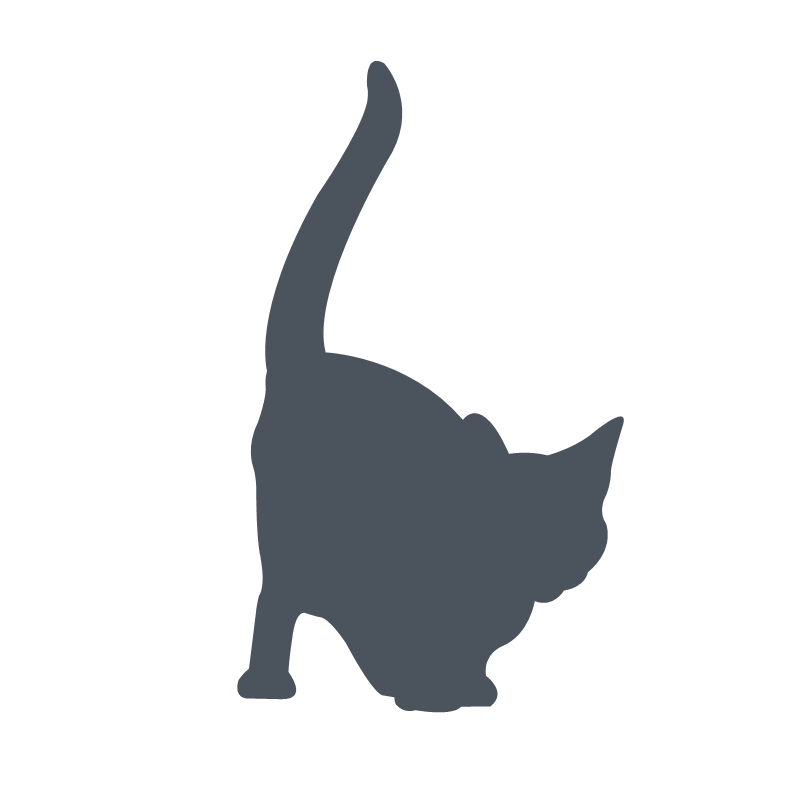 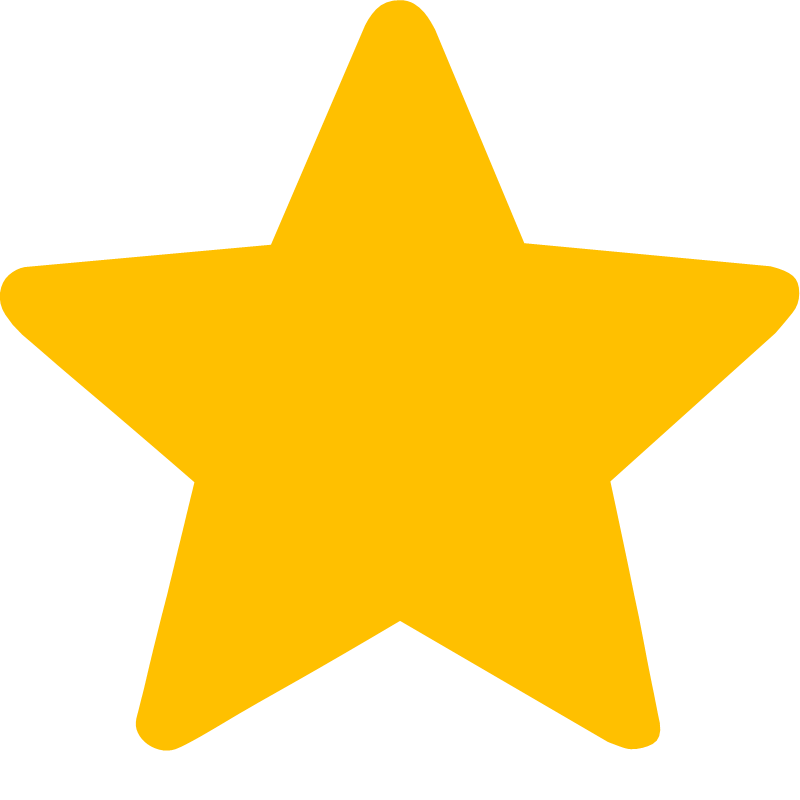 需求增长率
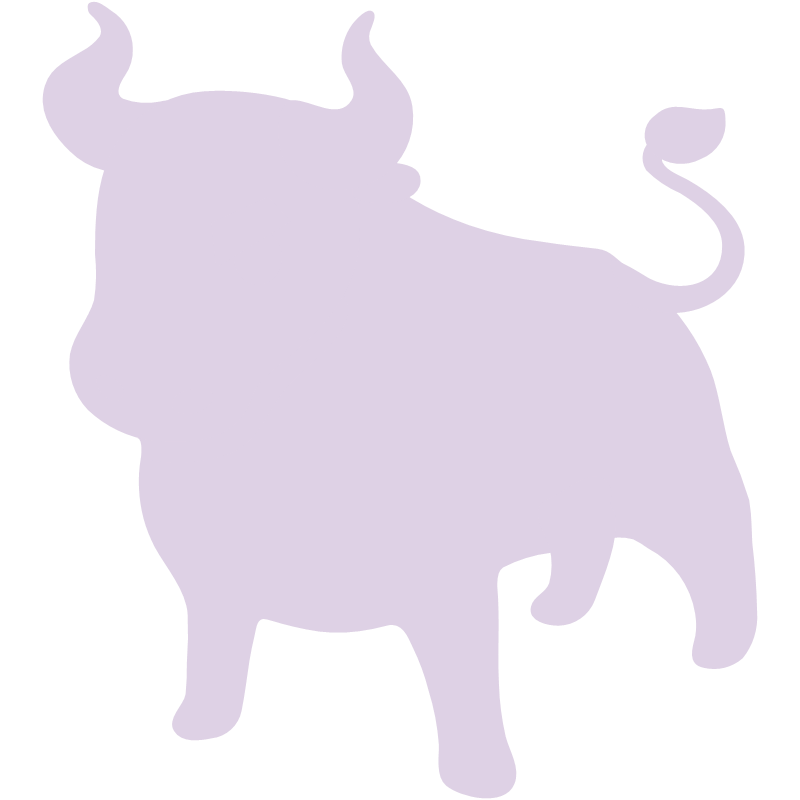 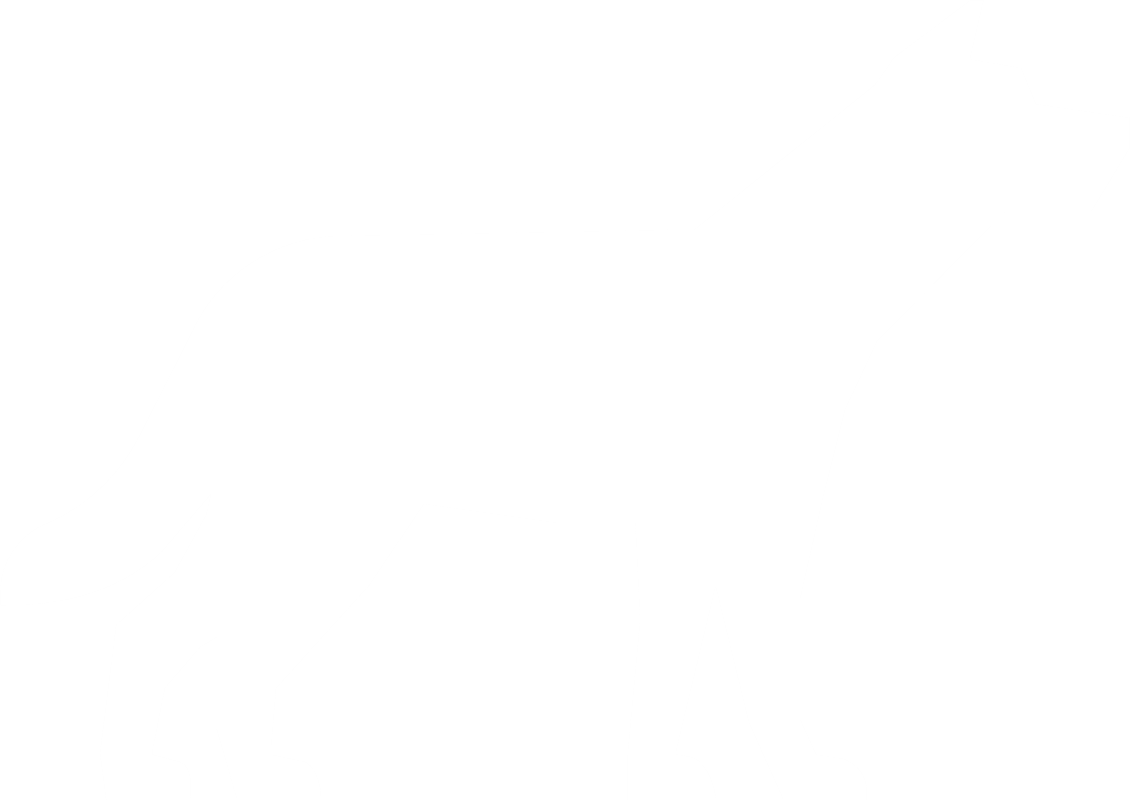 低
高
低
相对市场占有率
GE矩阵（麦肯锡矩阵）模型
GE矩阵对企业特定的业务进行判断并提出方向。以市场吸引力和企业自身实力为横纵坐标，评估现有/发展业务，每个维度分成三级，共九级/九宫格每个维度分三级，分成九个格以表示两个维度上不同级别的组合。两个维度上可以根据不同情况确定评价指标。
相对竞争力
高
中
低
值得投资的市场
增长及发展战略，优质资源倾斜。
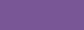 高
市场吸引力
盈利的市场
维持或针对性选择发展。维持规模，调整发展方向。
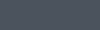 中
应退出的市场
停止、转移、撤退战略，不消耗资源。
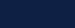 低
MOV模型
我们为谁创造什么价值?
目标客户是谁?有多少?
客户的痛点/需求是什么?
我们能带来什么改变?
Mission
使命
Vision
愿景
Organization组织
以什么业务方式实现?
产业的终局是什么?
演变的路径是什么?
我们如何切入?
组织能力是否可以承载?
我们的优势是什么?
我们的短板是什么?
如何发挥和弥补?
战略选择
OGSM模型
WHAT 是什么

花20%时间精力
How 怎样做

花80%时间精力
Objective
Goal
Strategy
Measure
目的
目标
策略
衡量
文字描述：
期待达成的目的是?
数字描述：
具象化的目标是什么?
文字描述：
为了达成目标，需要做怎样的选择和聚焦
数字描述：
用哪些具体的指标来衡量策略的成功?
目
目
策
量
[Speaker Notes: 方案库 fanganku.cn ，每天收录全网方案，让天下没有难写的方案！]
营销魔方
“新客多”
“老客促活”
“上新加速”
消费者增长
产品精细运营
人
品
活动大促爆发
门店渗透提效
场
店
“活动爆发”
“门店冲单”
人货场策略模型
长期效益实现
人
品牌定位
投资决策
长效追踪
建立品牌
长青生命力
策略人群2.0的立体洞察和持续追踪迭代
效益
EFFICACY
产品创新
人群拓新
人货匹配
忠诚度提升
精准营销
激发品牌
潜在势能
策略人群
先锋人群+消费偏好人群的深层应用
效果
EFFECTIVENESS
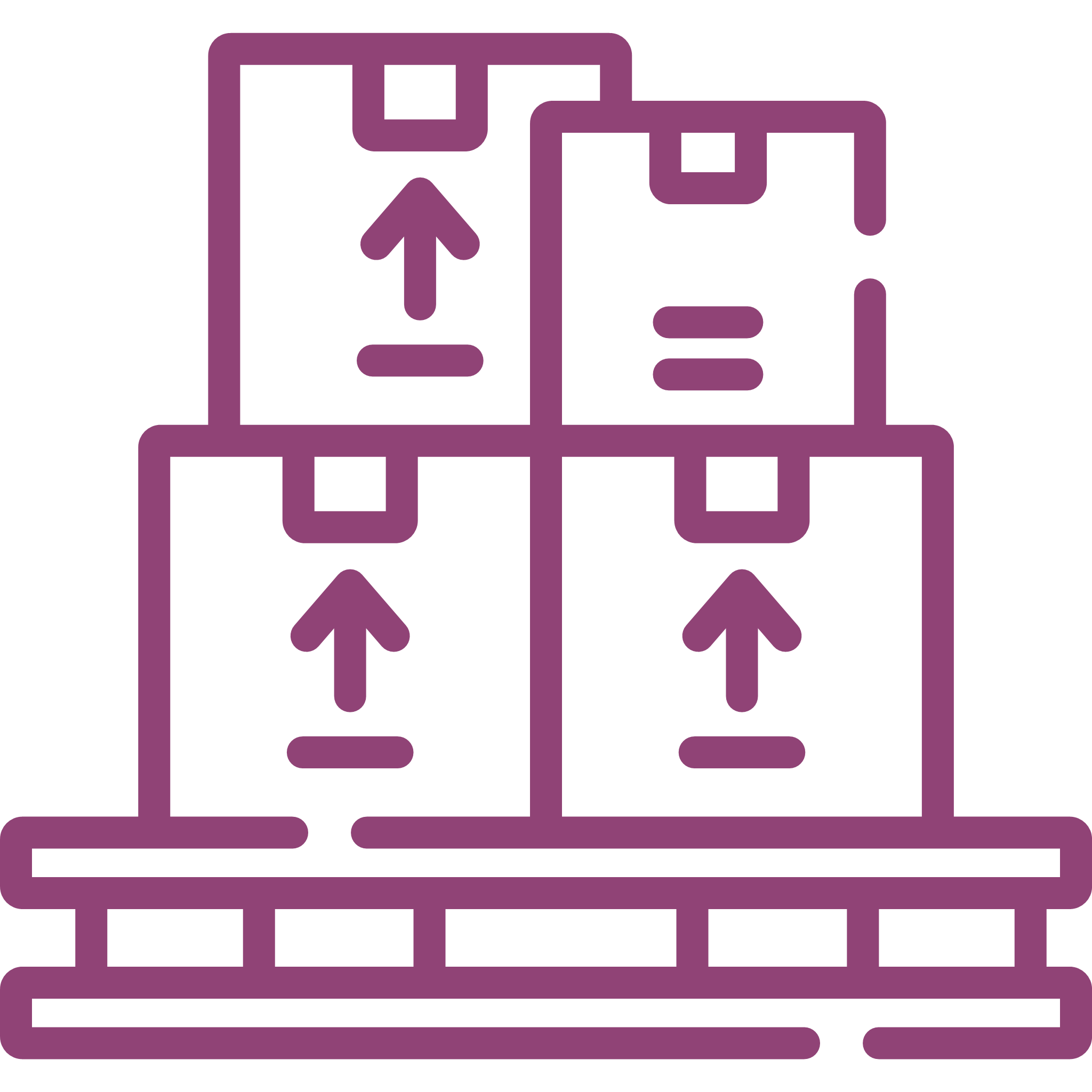 促进规模化
触达效率
场
货
多维度数字拟合
效率
EFFICIENCY
短期效率提升
GROW模型
GROW模型，将GMV完整增量拆分为渗透力（Gain)、复购力（Retain）和价格力（boost）三大增长因子。每个因子驱动的增量GMV绝对值即为品牌的指标分值。随着新品日益成为品牌增长的引爆点，新品力（Widen）也被作为衡量品牌增长能力的重要指标。
品牌成长
Gain
渗透力
Retain
复购力
bOOst
价格力
Widen
新品力
品牌GMV存量
品牌GMV存量
现有品类
渗透机会
品类复购
提升机会
品类货单
增长空间
TOP关联品类
延展机会
现有品类增长
新品类延展
AIPL模型
AIPL模型是，来源于美国的一个营销模型，AIPL的意思分别是认知、兴趣、购买和忠诚，就是用户从看到你（曝光、点击、浏览），倾向你（关注、互动、搜索、收藏、加购），购买你（支付下单），忠于你（正向评论，重复购买）。品牌和商家可以使用该模型，对人群资产进行定量化运营，从而实现全链路营销落地，实现品牌增长
Awareness认知
Interest兴趣
Purchase购买
Loyalty忠诚
普通消费者
认知品牌与产品
（触达/引流）
访问用户/潜在用户
（培育/克服转化阻碍）
用户/会员
方便购买
（下单转化）
品牌大使
复购与转介绍
（口碑/裂变）
反复购买
主动分享
正面评论
品牌忠诚人群
关注  收藏  加购
购买
购买过品牌的人
购买过商品的人
广告曝光
公域页面曝光
无品牌倾向搜索
被品牌广告触达
和品类词搜索的人
广告点击
粉丝互动
店铺浏览
品牌倾向搜索
关注 收藏 加购
渠道+电商+新零售
会员运营
市场+私域运营
品牌
5W2H思考模型
WHEN-什么时候完成
WHAT-做什么
WHY-为什么
WHO-谁来做
HOW MUCH-需要多少资源
WHERE-在哪里进行这项工作
HOW-怎么做
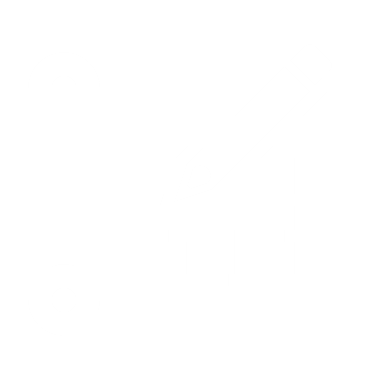 要实现的目标
要交付的成果
战略目标
成功图像
负责人
参与人
人力
费用
区域
渠道
成功路径
实施方案
工作排期
截止时间
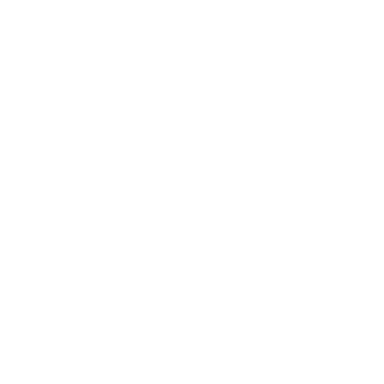 FABE推销法模型
FABE销售法是将一个产品分别从四个层次加以分析、记录、并整理成产品销售的诉求点
向顾客证明利益的存在
技术报告、顾客来信、报刊文章、案例等方式证明
客观存在，显而易见
名称，品牌、颜色、材质、款式等
商品特征发挥什么作用
商品的优势给顾客的好处
主观判断的形容词
F
A
B
E
让客户得到好处、减少或避免损失
产品属性
产品优势
带给顾客
的利益
相关证据
帕累托20/80模型
累计利润贡献
多数（80%）只能造成少许的影响（20%）；少数（20%）造成主要的、重大的影响（80%）
80%利润来自20%产品，应全力销售高利润产品；对80%投入只产出20%价值进行改进，让它尽量发挥作用
80%
20
TOP产品数量
PDCA模型
P-Plan计划计划的目标
D-Do执行达成目标，而进行的内容
P
D
A
A-Action处理
对总结检查的结果进行处理成功的经验加以肯定并适当推广、标准化。失败的教训需要规避，以免重现。未解决的问题放到下-个PDCA循环。
C-Check检查
总结执行计划的结果，注意效果，找出问题。
C
KPT复盘模型
K去年哪些是我做的好的，可以在今年继续保持的
Keep
保留
KPT
复盘法
Try
改进
Problem
问题
T存在的问题中，哪些是我可以尝试去改进解决的？.
P去年哪些是做的不好的？存在哪些问题？
KISS复盘模型
KISS是一种科学的项目复盘方法，以促进下一次活动更好地展开。
I-Improve需要改进的
哪些环节/因素导致活动出现了不满意的地方，需要在后续活动中进行改进的。
K-Keep可以保持的复盘这次活动中做的好的，后续的活动能够继续保持的动作。
S-Stop需要停止的哪些行为是对活动不利的，需要停止的。
S-Start需要开始的
哪些环节在本次活动中没有实施而后续需要开始做的。
3R复盘模型
R2反思项目过程中做的好的，做的不好的
R1完整记录事项推进的的过程，以便反思每个步骤的合理性
Record   记录
Reflect   反思
3R
复盘法
Refact   提炼
R3C从实践中提炼方法，形成方法论，制定统一标准。
GRAI复盘模型
评估结果
回顾目标
Goal
回顾目标
Result
评估结果
目的是否达成？
数量是否完成？
原目标是什么？
目标量是什么？
GRAI
复盘法
总结经验
分析原因
总结新方法
统一新标准
关键原因
客观原因
主管原因
Insight
总结经验
Analysis
分析原因
STAR复盘模型
背景
任务
做这件事的初衷
衡量完成的标准
Situation
背景
Task
任务
Result
成果
Activity
行动
行动
成果
结果与初衷对照
请完成任务的步骤
AARRR漏斗模型
AARRR漏斗模型，最初由美国著名风险投资机构的创始人戴夫.麦克卢尔提出，由Acquisition（拉新）、Activation（促活）、Retention（留存）、Revenue（创收）、Refer（推荐）五个阶段组成，展示了用户全生命周期。

当你思考产品对应的用户全生命周期时，可参考此模型。
Acquisition
获客
用户如何找到你
Activation
激活
用户是否有
好的初次体验
Retention
留存
用户会回来吗
Revenue
变现
你如何赚钱
Referral
传播
用户会推荐给别人吗
消费者精细化运营模型
2
3
1
精细化私域运营
促进短期复购
精准会员拉新
分类会员场域提效
人群聚类
结
合
高
频
沟
通
和
会
员
专
享
福
利
行业TGI
复购人群A
复购人群B
商家群
锚定目标人群
购物车
消息中心
逛逛
专属量级
品牌号
未复购但有较高复购潜力人群C
覆盖量级
实施拉新举措
建立圈层，满足会员情感、身份属性链接
分析洞察和策略输出
复购人群A
主要复购产品
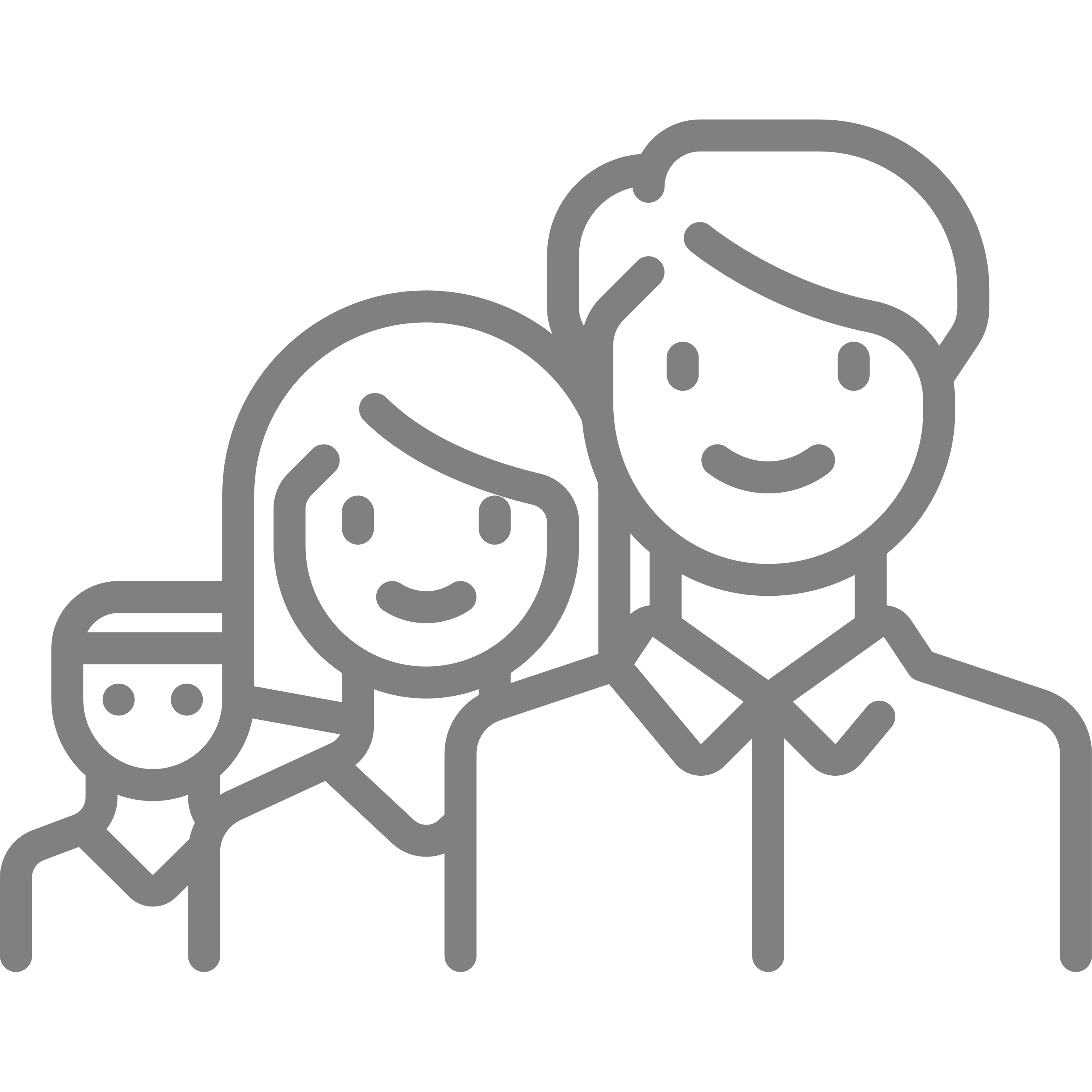 A产品，金额占比xx%
B产品，金额占比xx%
C产品，金额占比xx%
输出策略
促进复购
年龄区间： XX
生活方式：XX
人群差异化运营模型
渠道选择
公域
认知
兴趣
首购
复购/分享
商业广告
私域沟通
内容渠道 –短视频
开展矩阵
品牌特秀
品种心智种草
与货品推荐
资深用户
客服
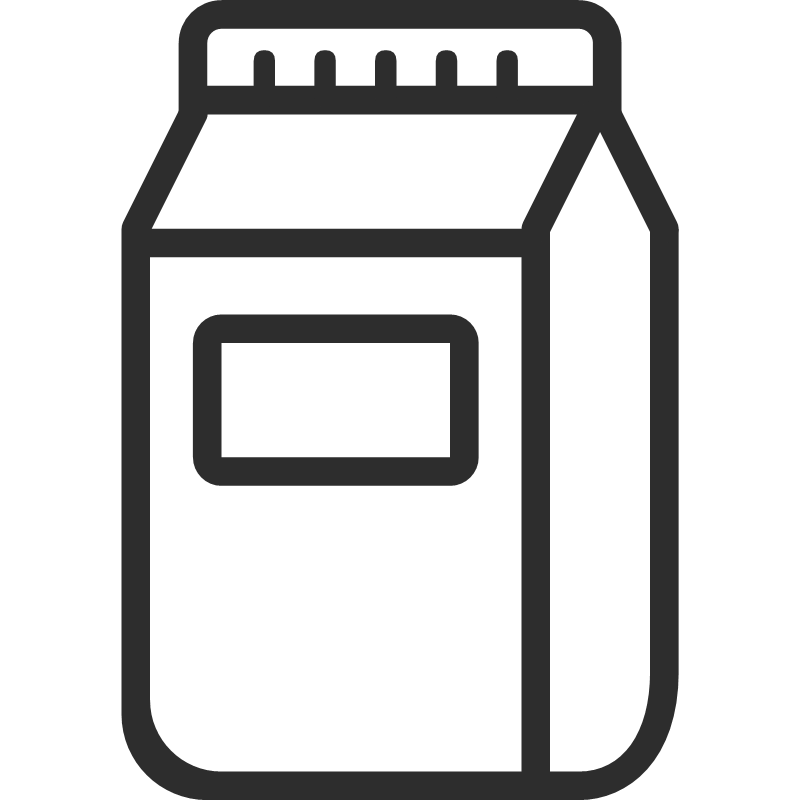 群聊
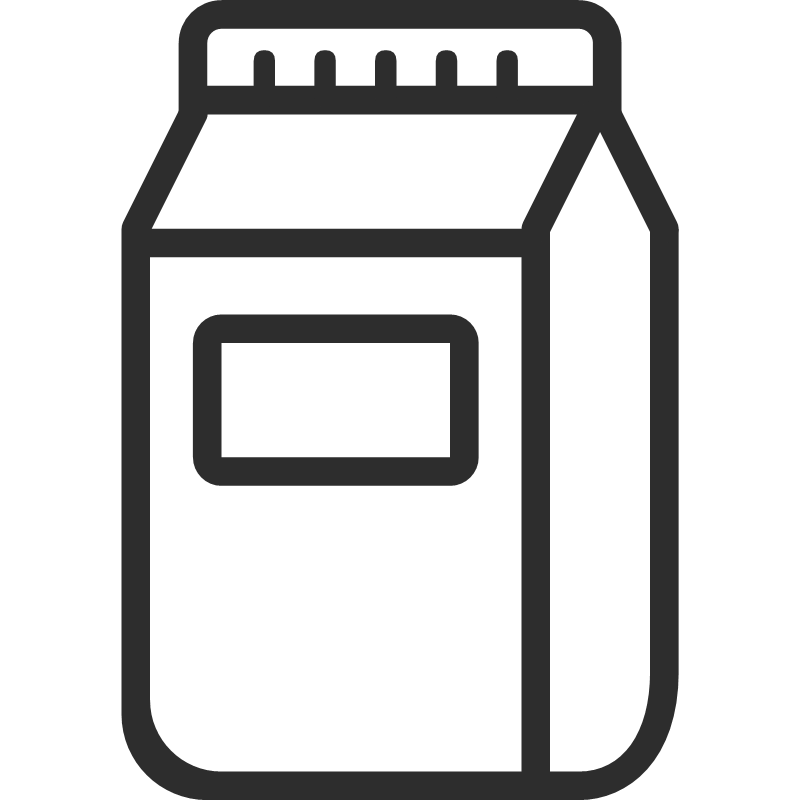 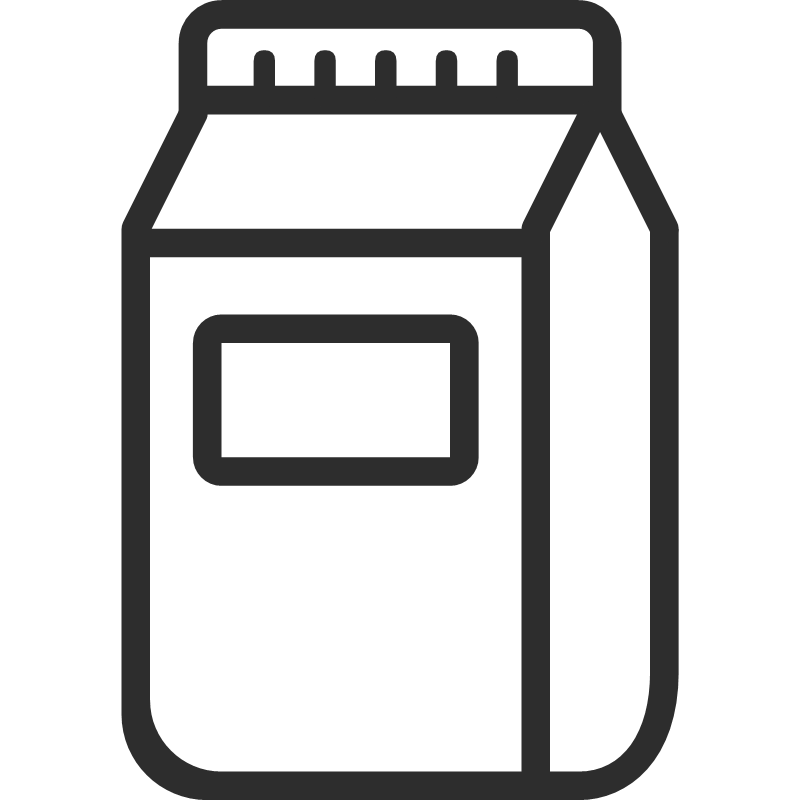 早期引领者
站外持续曝光
趋势货品

付费广告与
内容种草
双渠道驱动
大促导向
精致智享者
短信推送
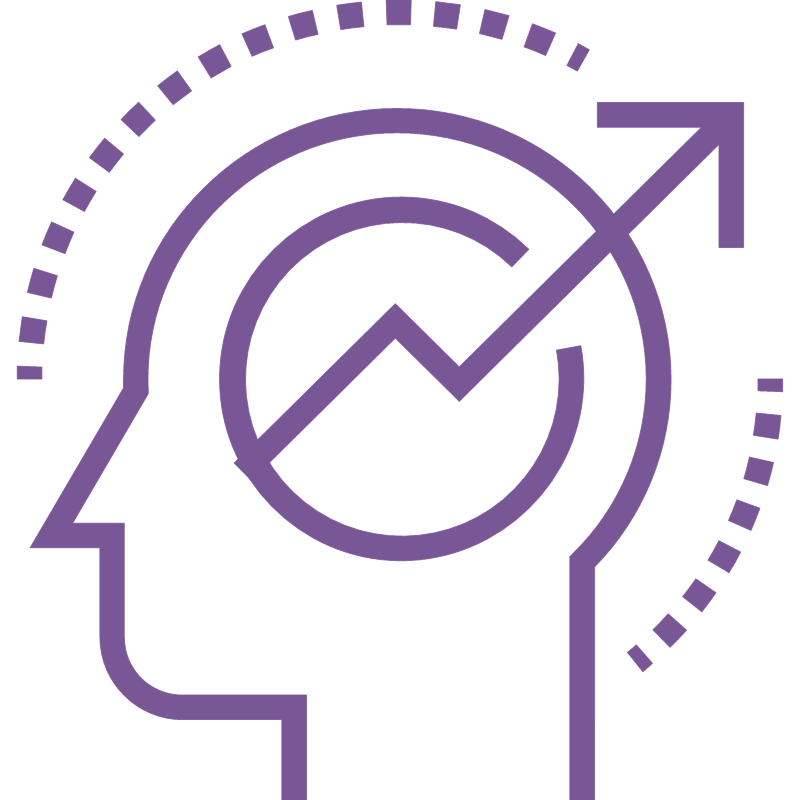 品牌认知强化
站内承接
必买榜单
趋势向好
主推品权益
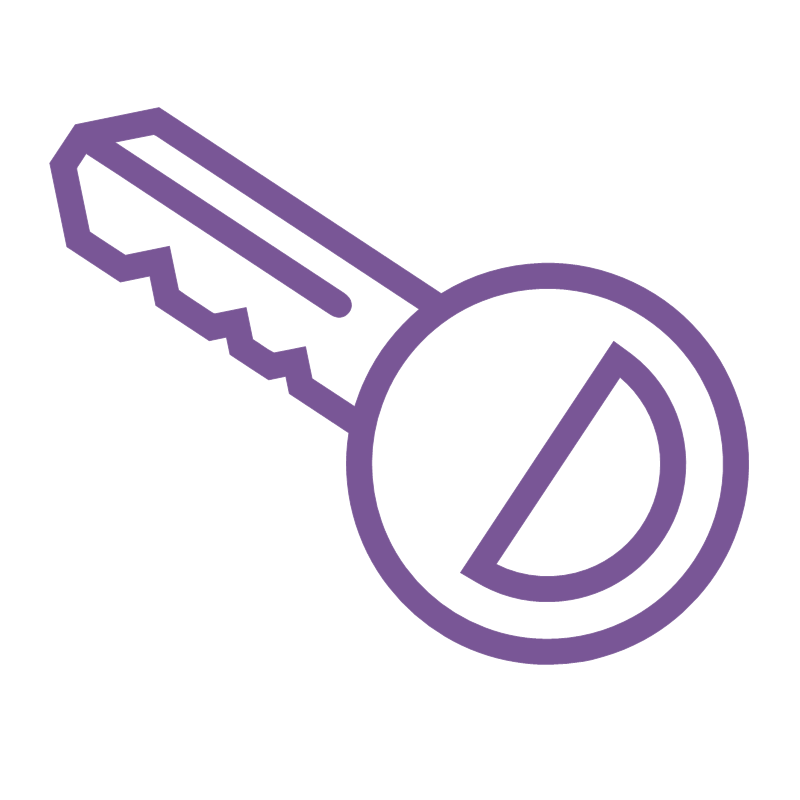 有好货     光合平台
直播间专属时权益促成交
会员分享
活动玩法透出
会员挑战
开展矩阵
品牌特秀
商业广告
私域沟通
真爱会员
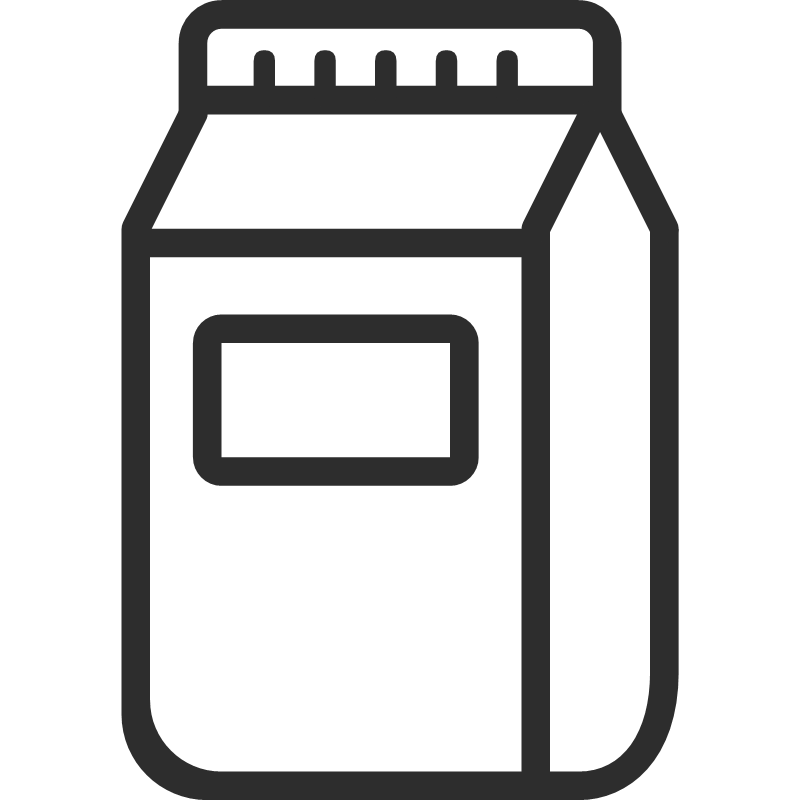 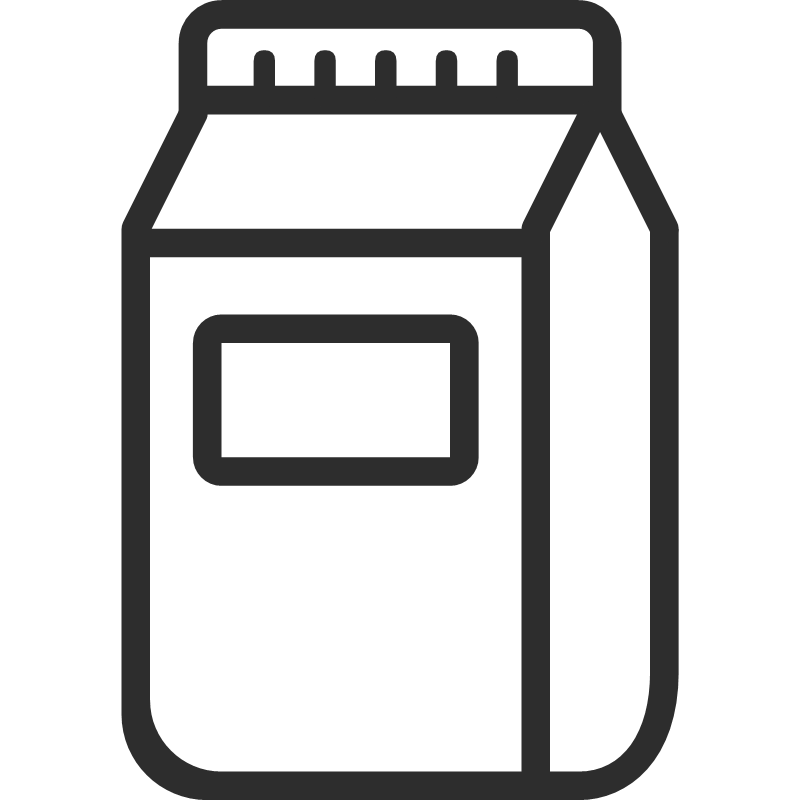 复购
高端货品

付费广告与
私域群聊
榜单推荐
直播间专属限时权益
高端悦享者
站外持续曝光
资深用户
首单
正装买赠
搜索场域做站内承接
活动节前
催付
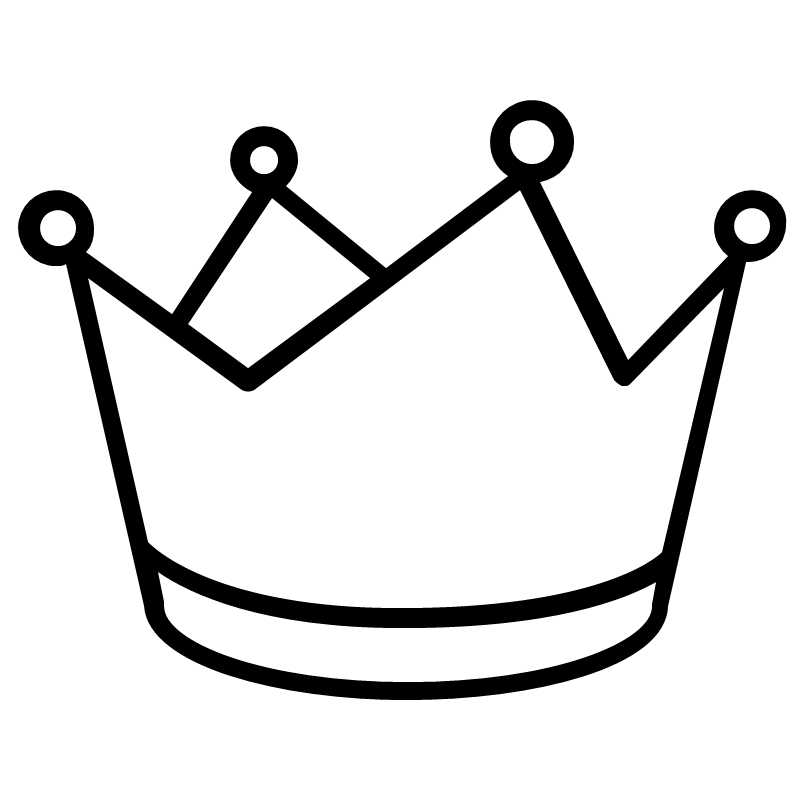 先锋者
产品页面
高端偏好
高价值人群转化
会员限定礼
必买榜单
FAST模型
FAST模型，是从数量和质量上衡量消费者运营健康度的模型：在数量指标层面，提供全网消费人群总量（Fertility）和高价值人群-会员总量（Superiority）；在质量指标层面，提供了人群转化率（Advancing）和会员活跃率（Thriving）
A
Advancing
Fertility
指AIPL人群转化率，多场景提高消费者活跃度，促进人群链路正向流转，多渠道种草人群沉淀后，进一步筛选优质人群，通过钻展渠道进行广告触达，品牌内沉淀人群细分，对消费者进行分层运营，差异化营销，促销消费者的流转与转化
该指标主要帮助品牌了解自身的可运营消费者总量情况， 首先利用 GMV 预测算法，预估品牌消费者总量缺口，然后基于缺口情况优化营销预算投入，站内外 多渠道种草拉新，为品牌进行消费者资产扩充;并指导品牌进行未来的货品规划和市场拓展，多方位 拓展消费者
人群转化率
AIPL转化
可运营人群
AIPL总量
T
F
高价值人群活跃率，会员活跃率
高价值人群总量-会员总量。会员/粉丝人群对于品牌而言价值巨大，能够为品牌大促提供惊人的爆发力；通过线上线下联动、联动品牌营销，以及借助平台的新零售等场景如天猫U先，淘宝彩蛋，智能母婴室扩大品牌的会员/粉丝等级，为后续的会员/粉丝打下基础。
高价值人群活跃率-会员活跃率。借势大促，提高会员/粉丝活跃度，激发会员/粉丝潜在价值，为品牌GMV目标完成提供助力；对会员/粉丝按照RFM指标进行分层运营，优化激活效率，千人千权触达惩戒，公私域结合，赋能会员/粉丝运营。
高价值人群总量，会员总量
S
Superiority
Thriving
3
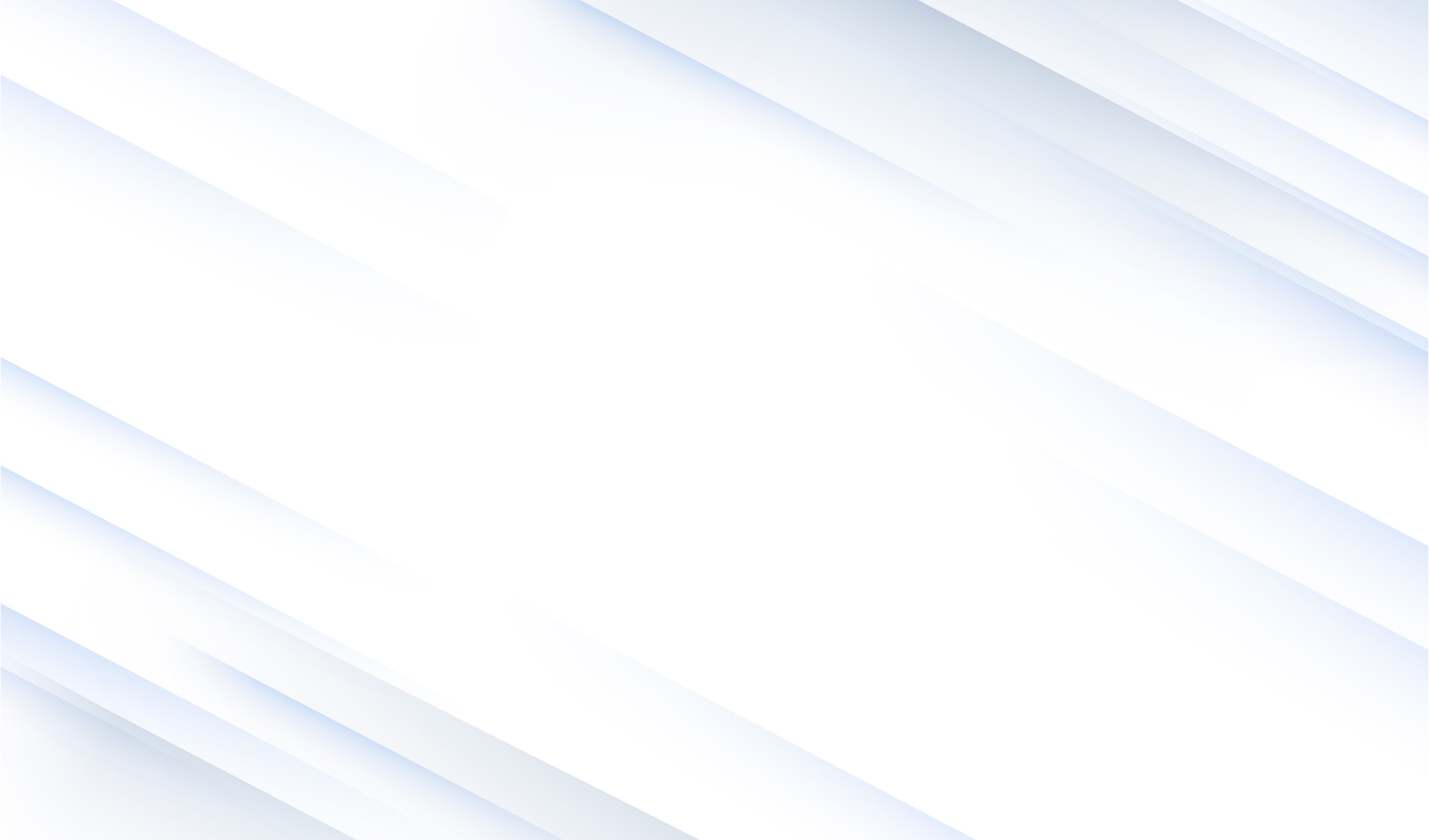 Part 03
品牌相关模型
品牌相关模型（16个）
商业模式画布
商业模式画布由9个基本构造块构成，涵盖了客户、提供物（产品/服务）、基础设施和财务生存能力四个方面，
可以方便地描述和使用商业模式，来构建新的战略性替代方案。
简单来说就是描述商业模式的框架：
重要合作（Key Partnerships）
价值主张（Value Propositions）
客户关系（Customer Relationships）
客户细分（Customer Segments）
关键业务（Key Activities）
如何与客户建立联系，维护客户关系（让他再买）？客户关系以客户群体位单位建立和维护。
为了达成商业模式，实现供给和交付，我们要做的关键业务是什么？
让商业模式有效运行所需要的重要供应商和合作伙伴是谁？好的商业模式需要好的联盟，帮助我们获得资源降低风险。
我们为客户提供什么样的产品或服务？一个企业的价值主张在于解决客户的问题和满足客户的需求。
我们为谁提供服务？为谁创造价值？谁是我们的重要客户？任何一个企业或组织都会服务于一个或多个客户群体，但没有一个产品或服务可以满足全部人群的需求，产品规划中应明确到底该服务哪些细分的客户群/用户群。
核心资源（Key Resources
渠道通路（Channels）
我们用什么样的渠道将价值主张（商品）传达（卖）给客户？渠道通路就是将企业的价值主张通过沟通、分发以及销售渠道传递给客户。
为实现以上各项元素的供给和交付，我们所拥有的核心的有竞争优势的资源是什么？
成本结构（Cost Structure）
收入来源（Revenue Streams）
商业模式有效运行所需的所有成本是什么？成本结构取决于经济模式中的各项元素。
将价值主张成功提供给客户，从每个客户群体中获取现金收入。
品牌三角定位模型
奥美的品牌定位三角主要围绕品牌定位、TA以及RTB展开

用一个简单句式来陈述品牌定位就是：我（xx品牌）是__________，为了什么样的人，提供什么样的好处
Who am I?
品牌个性或特点
我是谁
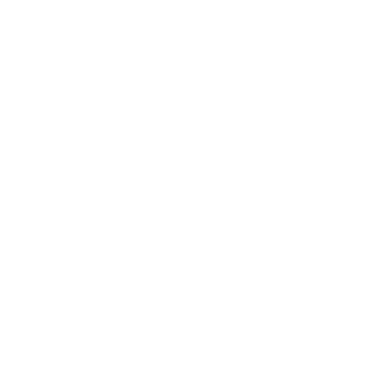 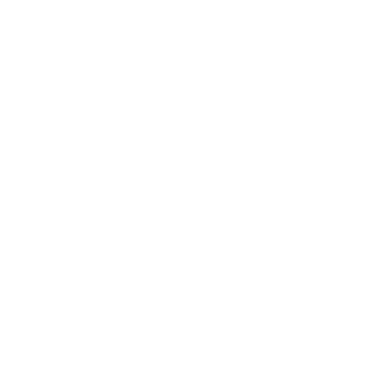 谁买我
为何买
Who buy me?
价值主张/利益点或支持点
Who am I for?
目标人群描绘
品牌资产CBBE模型
行为忠诚度：这包括定期重复购买。
态度依恋：您的客户喜欢您的品牌或产品，他们将其视为一次特别的购买。
社区意识：您的客户感受到与品牌相关人员的社区意识，包括其他消费者和公司代表。
积极参与：这是品牌忠诚度最有力的例子。
共鸣
4.品牌关系
——我希望与你建立多少联系？
评判
感受
客户对品牌的反应通常分为两类：“评判”和“感觉”。他们往往围绕以下四个类别做出评判：质量、可信度、考虑、优势
3.品牌反应
——我们对的看法或感觉如何？
绩效
形象
绩效包括：主要特征和特征；产品可靠性、耐用性和适用性；服务效果、效率和同理心；风格和设计；价格。
形象是指你的品牌在社会和心理层面上满足客户需求的程度。
2.品牌内涵
——你是什么？
显著性
1.品牌标识
——你是谁？
确保品牌脱颖而出，让客户了解并认可它。
品牌销售主张USP理论模型
消费者
消费者
未满足的利益
有意义的利益
每则广告都必须为消费者提供一个卖点。每则广告都必须说：“买了这个产品之后，你就可以获得这样的好处。”


每个卖点都必须是竞争对手所没有，或无法提供的。这就是独特销售卖点的精髓所在。光是提供益处并不够，你还得让产品有别于其他同类产品。


产品的卖点一定要够吸引人，才能让众多新顾客投向你的产品怀抱。所以你的产品不能只是在小地方做出区隔，这个独特的卖点必须是足够重要的。
竞争者
产品力
竞争者
独特的贩卖切入点
（USP）
产品力
相对强的利益
提升
理想状态
高
苍白的贵族
品牌力量在于档次而不是规模，主要依靠对少数顾客的溢价取得优势
桂冠
规模与档次并重，获得最大的品牌生命力
品牌偏好
最好品牌
提及率
黑洞
既无规模又无档次，处于被淘汰的边缘
平凡的巨人
品牌力量在于规模而不是档次，即所谓的大众品牌
低
普及
低
品牌业务规模
市场份额
高
品牌生命力模型
品牌生命力反映了品牌规模和品牌档次的综合力量，在分析模型中用品牌所处的点所覆盖的面积来表示
优势品牌能够做到对“提升”和“普及”的大致均衡，而其他品牌为了避免被吸进黑洞，必需将其中一方面作为品牌建设的重点。
马斯洛需求模型
根据用户访谈结果和总结，我们可以归纳出不同类型用户的不同需求层次
自我
实现
帮助更多的人获取收益，提高就业岗位
土豪金主型用户
高质量的社交互动，完美的促成交友含量
尊重需求
获得荣誉感和尊重，被认同
游戏发烧型用户
社交需求
热爱社交型用户
安全需求
友善开心的直播娱乐互动氛围
生理需求
满足个人需求有用的直播间
无聊打发时间的用户
消费者画像研究模型
消费者画像是消费者信息的标签化，企业通过收集与分析消费者社会属性、生活习惯、消费行为等主要信息数据后，抽象出一个用户的商业全貌，是企业应用大数据技术的基本方式。
流程
具体方法
消费者细分维度
定性研究：访谈
细分客户群
建立细分客户群的用户画像
自然特性
性别、年龄、地域、教育水平、职业、星座等
兴趣特征
兴趣偏好、品牌偏好、产品偏好、社交偏好等
社会特征
婚姻状况、家庭状况、信息渠道偏好等
消费特征
收入状况、购买力水平、购买频次、购买渠道偏好等
建立和丰富用户画像
获取和要救用户信息
细分客户群
1.定性用户画像
定性研究：访谈
细分客户群
定量验证细分群体
建立细分客户群的用户画像
消费者
2.经定量验证的定性用户画像
定性研究：访谈
多个细分假说
定量收集细分数据
基于统计的聚类分析来细分用户
建立细分客户群的用户画像
2.定量用户画像
AISAS消费者行为分析模型
消费者的购买行为，已经从传统消费场景过渡到了互联网模式下，所以，相应的营销策略也要随之调整改变。
A：Action（购买行动）
通过了上个层次的分析对比客户最终做出了购买决定。
I：Interest（提起兴趣）
这个阶段顾客可能从我们的信息中发掘出他需求的东西，从而提起了对我们的兴趣。
A
A
S
S
I
S：Share（与人分享）
客户购买后通常会在互联网上进行分享，比如：微信、微博、小红书、抖音等。
S：Search（信息搜寻）
顾客对我们的信息和产品提起了兴趣，那么他就会从他熟知的渠道去了解和分析相关信息。
A：Attention（引起注意）
顾客从各个角落看到我们的信息，从而引起他们的注意。
品牌传播模型
通过第三方对消费者施加影响力
通过终端影响消费者
例如，中华医学会认证，汽车协会认证、XX医生推荐、XX明星推荐等
例如，店面陈列，店内促销等
零售商
成本设
计/样
品
店内展示
利益相
关者计
划
直接的方式与消费者沟通
零售/客户营销
外部关系
广告推销
&促销
战略联盟
例如，导购、电视广告，平面媒体广告，网络广告、海报等
合作营俏
消费者关系
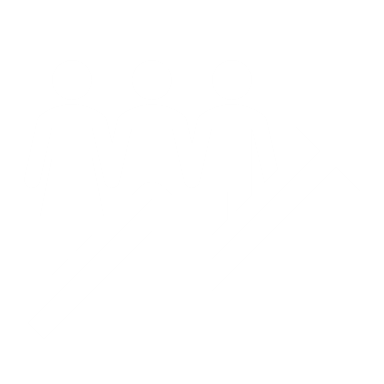 谁
营销事件
第三方&公共关系
什么
多品牌计划
包装
利用社会
网络
用途
电视/
平面媒体，广播等
交互式媒体
直接
邮件
直接面对消费者
AIDTAS模型
Attention
吸引注意力
Interest
激发兴趣
Desire
点燃欲望
Trust
构建信任
Action
购买行动
Share
分享传播
这个商品很有吸引力，我要看看!
好想要这个商品啊，但是它好用吗?
这个品牌还挺有实力的，可以信任。
决定今天就把这个商品买回来!
商品体验真的很好，我要分享给朋友!
这个商品还挺有趣的，我要了解一下!
顾客体验地图模型
顾客体验地图（Customer Journey Map）是一张超越时间和空间，从个体的视角得到用户与企业、服务、产品之间的关系地图。它能够视觉化地描绘用户在使用服务的整个过程中的流程、需求、痛点。它可以很好地帮助我们梳理和分析常见的场景可能存在的问题。在营销、服务、产品的场景分析中CJM都能发挥很大作用
举例：咸鱼购买二手商品用户体验地图
找到性价比高的二手无人机
精选喜欢的、有保障的二手无人机
确保商品细节、压低价格
购买收货
用户需求
发现宝贝
查看宝贝详情
联系卖家
交易
阶段
商品基本信息查看
卖方信息、芝麻信用、评价等
纠结商品各细节
讨价还价
确认交易、下订单
快速收货
关键词搜索
首页推荐
行为
咸鱼主页、鱼塘
宝贝详情、个人主页
聊天页面
订单页面、支付页面、线下
接触点
发现无人机鱼塘问答，有很多新手建议
有的商品有原淘宝购买链接，可以比较
线下见一见，交个朋友也好
最后软磨硬泡，价格谈下来了
情绪
线上交易有点担心，毕竟网上骗子多
搜索无人机，搜索结果过多不知如何下手
标价不知道定的值不值
质量有点担忧，不放心
信息过多，不知道如何选择
商品价格与价值是否匹配
定价估值不清
宝贝质量只有眼见为实
担心商品的质量
砍价麻烦费时间，但又想便宜
买卖双方信任
鱼龙混杂骗子多
痛点/机会点
OIIC模型
在写方案的时，首先要明白几个问题：
生意目标是什么？
目标障碍洞察方案为了达成这个目标，目前面临的阻碍是什么？
针对这个障碍，我们对消费者进行洞察，找到和消费者沟通的核心方向。
找到清除消费者障碍我们的Action是什么?而这个Action本身就是一个挑战。
品牌渗透率和忠诚度分析模型
渗透率和忠诚度是衡量品牌是否成功的关键标准，渗透率能够不断地扩大消费群体，而忠诚度则增加每一消费个体对该品牌产品和服务的消费量。
品牌建设的理想方向
高
品牌建设方向：扩大消费群体
发展不均衡的品牌-I： 较高的消费忠诚度，但是消费群体有限
健康的品牌：即有可观的消费群体，又保持现有消费个体的较高消费量
个体消费量
（即忠诚度=消费频次 x 每次消费量）
品牌建设方向：提高现有消费者忠诚度
问题品牌：两者都很小，品牌生命力弱，缺乏长期竞争优势，有被淘汰出局的潜在危险
发展不均衡的品牌-II： 拥有广大消费群体，但消费忠态度很低
低
消费群体
小
大
上瘾模型
该模型通过触发、行为、奖励、反馈来让用户在使用产品的过程中产生成瘾习惯。
结合用户使用产品的不同时间点，可以透过一些机制来轮换调动使用其核心驱动力，从而去持续调动用户的积极性，让使用产品的的生命周期可以延长，进而达到习惯成瘾
触发
1
行动
用户场景
减少阻碍
产生行动
2
上瘾模型
4
投入
激励
沉淀行为成本
精神激励
物质激励
3
成功产品设计模型
设计过程是一个金字塔的方式，每个阶段都是建立在前面的阶段之上的。
最终设计
生产协调
模型组合          样品试制
工业制品                    产品草图
精简概念
综合模型                                        模型
第二阶段：对设计进行进一步的润色和改善
第一阶段：设计开发
市场调研/品类研究
项目建立/确定项目方案
品牌营销日历模型
全年传播主题：XXXXXX
Q1
Q2
Q3
Q4
Q1
Jan
Feb
Mar
Apr
May
Jun
Jul
Aug
Sep
Oct
Nov
Dec
Jan
Feb
Mar
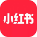 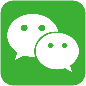 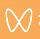 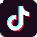 新品上市
品牌事件
户外护肤节
户外护肤节
长期明星：XX
明星达人
短代明细：XX
短代明细：XX
双11
618
618
女王节
EC 
Campaign
迎新/双旦
智库年框
小食代年框
母婴行业观察
食悟
五谷财经
胡说有理
中童观察
消费日曝
母婴前沿
公关媒体
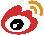 女神节
CIIE
上市媒体宣传
护肤节
渠道大会
渠道大会
Social 
always on
Always on 品牌主题:XXXXXX
4
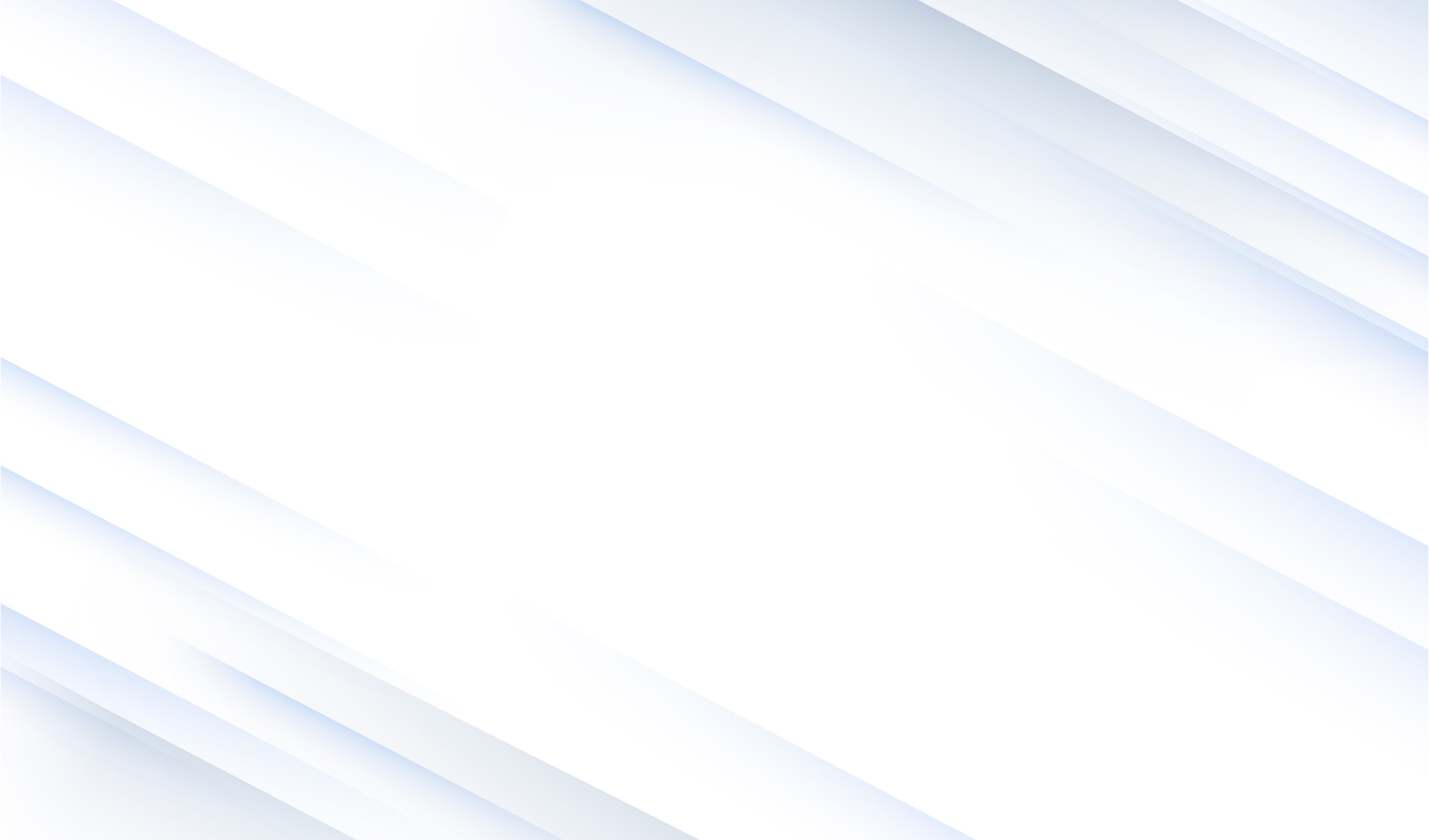 Part 04
电商运营模型
电商运营模型（26个）
京东全域长效经营模型
全域长效经营
获得确定性的用户增长、生意增长与营销提效
ACME四大品牌能力指标
Approval 用户心智|Cohesive 用户粘性|Moving 品牌共鸣|Efficiency 营销效率
人群经营:体系化的人群深耕
短中长期用户价值体系
货品经营:全链路货品赋能
Burst新品经营方法论
场域经营:智简产品赋能全域协同
四维全域营销方法论
筹备
上线
推爆
运营
站内+站外
长期指标
用户长期价值L会员贡献|老客忠诚
更充足的资源/工具
更深入的趋势洞察
更完善的规划视角
更持久的稳健增长
线上+线下
全域营销
以数据能力为基础
实现四层用户全触达
中期指标
用户总量流转与拉新|用户品牌认可
产品定位
产品研发
策略规划
上市打爆
货品运营
私域+公域
短期指标
营销成本|营销效率
免费+付费
Brewing Sutvey Configuration Advertising Operation
Burst 新品经营方法论
全域招商
流量引入
T包升级 霸屏计划 流量冲刺…
心智种草
JD11.11 王牌BIGDAY 晚八音乐会…
人货运营
超级新品计划 A+级玩家
营销产品
一站智投
成长进阶
玩法升级
创新探索
智能投放      快车       推荐广告
京挑客        站外广告    消息广告
合约广告     内容广告        互动广告      门店广告       B端营销
营销工具
DMP          创意中心          优化诊断          投放助手          数据中心           营销API           线索通           营销托管
京东用户指标体系模型
长期
用户粘性 Cohesive
长期稳健
用户长期价值
高CLV用户占比
会员贡献
会员活跃度、会员GMV占比
老客忠诚
复购率、跨类目购买人数比上重
C
用户心智 Approval
品牌共鸣 Moving
中期
用户心智培育
A1/A2流入流出比、A1-A2-A3-A4正向流转比
拉新能力
下单新客占比新客价值
品牌互动
评论用户比、购物车/订单/商详分学比例
品牌认可
四星以上好评占比、已购用户店铺关注率
搜索煮原
搜索品牌/产品/修饰词引入价值指效
A
M
营销效率 Efficiency
短期
广告投放效率
CTR,CVR,RO1,广告加购率、付费流量占比,付费GMV占比
起效快
E
京东不同发展阶段用户策略模型
萌新探索
瓶颈突破
潜力激活
新生成长
头部里塑
龙头腾飞
人群破团，培养心智
初入市场，需要先概累人群资产，了解品牌目乐高群
广泛触达，拓客增长
生意经营友力，需广泛雕达用户，扩大影响面、承投流量
人群深耕，攻守兼备
快速撞长的年释品牌坚守阵地。提升粘性同时关注拉新，拓宽品牌影响
提升权重，借势发力
站外人群基础好，需激航人群在JD上的粘性，提升品辉权雷
提升粘性，价值跃迁
已有充足的浅层互动人群，满关注人群吸引力与转化力度，提升品牌辨识擦
场域拓宽，持续增长
维特高速增长需获取史多场域人群，提升用户粘性
短期
广告投放效率
短期指标作为基础指标，指导
深化用户理解
累积用户认知
渠道与资源组合优化
投放降本增效
平台策略沉淀
策骼动态调优
中期
用户心智培育、拉新、品牌互动、认可、搜索意愿
用户心智
A1A2流入渝出比
用户心智
A1A2渝入流出比
A1-A2-A3-A4流转tt
用户心智/拉新能力
A1-A2-A3-A4流转比
下单新客比
用户心智/品牌互动
A1-A2-A3-A4元转比:
好评率，店浦关注率
品牌互动/拉新能力
好评率，店铺关注率;
下单新客占比
拉新能力
下单新客占比
新客价值
长期
用户长期价值、会员贡献、老客忠诚
长期指标作为参考指标
当前人群渗透率较低，建议以提升渗透，关注中期用户指标为核心
用户长期价值|会员责献|老客忠诚
高CLV用户占比|会品活跃度 GMV贡献率1复购率
京东用户增长策略屋
品牌用户增长
商详页
支付完成页
大促会场/品类会场
店铺首买
会员中心页
群聊
私域
阵地
公域
阵地
流量
搜索推荐
秒杀频道
卡包频道
首购礼金
直播
专享客服
用户获取
用户活跃
用户留存
价值提升
分享裂变
首购、京享礼金
付费权益卡
会员价/券
会员买赠
会员总价促销
会员裂变券
联合开卡
积分体系
品牌储值卡
会员多倍返豆
会员专项购
产品
开卡礼包
会员日
促进品牌新客转化及品牌会员入会
提升用户粘性，通过权益提升用户对品牌持续关注
黄金流程渗透，新活持续购买，提升用户忠诚度
裂变营销，拉新、转化双促进
数据能力建设
策略
数坊
用户资产管理与运营
会员用户数据
会员4A渗透
品牌增长策略
商家后台
综合性运营平台
用户运营中信
定向营销
权益工具策略、智能复购、用户定向管理，拉新运营
会员人群洞票、会员4A、品牌人群黄略、品牌场景策略
京东Burst新品经营模型
货品经营核心环节
筹备
上线
推爆
运营
产品定位
Brewing
产品研发Survey
荣路规划Configuration
上市打熠Advertising
货品远营Operation
新品首发场景
“更深入的趋势洞察”
“更高效的消费者共创”
“更完善的规划视角”
“更充足的资源与工具”
“更持久的稳健增长”
TA规划
全域资源
用户共创
货架持续建设
长效价值评估
看趋势
定品类
明定位
有聚焦
渠道规划
经营抓手与方法论
问卷调研
场景化测试
投放工具
素材规划
仿真测试
创意/吐槽收集
数据基础
价格策略
市场趋势
品类洞察
人群洞察
爆品分析
丰富人群标签
专业调研平台
智能投放策略
多维交叉结果
人群画像聚类
渠道指标评分
素材挖掘模型
智能出价模型
全域核心触点
专属策路匹配
标签体系赋能
多维权益扶持
ACME评估模型
运营数据平台
售后追踪工具
数智化
工具赋能
京东全域营销模型
JD站内
线上
私域
免费流量
自然搜索/进店/直播/社交内容流量
搜索/互动广告
搜索/互动广告
品牌A用户洞察
全域用户营销
站外
线下
公域
付费流量
媒体层
社区梯媒/机场/物流/商圈
同/跨品类品牌B用户洞察
搜索/互动广告/内容广告流量
微、抖、红、度
站内+站外=全媒体
渠道层
线上+线下=全渠道
全域营销

以数据能力为基础，实现四层用户“全触达”
投放策略沉淀
品牌层
私域+公域=全场域
链路层
付费+免费=全链路
全域用户识别
京东四维联动一体化营销模型
广告场域
自然场域
线下人群回流线上
线下广告

JD物流/机场资源/社区梯媒/办公商圈
线上站内
广告

搜索推荐广告/互动广告……
免费流量
线上下数据互通
免费/付费流量联动
公域
线上电商行为赋能线下选址评估
站外人群与数据回流沉淀
站外广告

抖/头/度……
站内外计划联动
站内赋能站外人群发现
公私域经营一体
一方数据上传口碑
公域人群沉定私城运营
品牌场城

品牌CRM会员系统/微信杜群/品牌微信小程序
私域
京东不同营销周期中人群策略模型
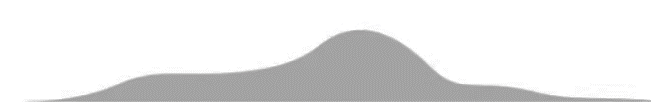 蓄水期
预热期
转化期
返场期
主要动作
核心目标
评估
转化效率
短期
广告投放效率
核心关注指标
评估蓄水
预热效率
中期
用户心智培再、拉新品牌互动、认可、搜家总际
复盘用户
价值增长
长期
用户长期价值、会员贡献、老客忠诚
京东确定性增长模型
稳健增长目标
确定性增长，提升ACME品牌营销能力及指标
以人为核心，以货和场为抓手，推动用户增长
货
人
场
货品科学分布
用户精细管理
投放智能高效
提供更多货品选择
提升用户品牌粘性
提升用户渗透
.沉淀人群资产
优化用户消费旅程
.高效链接人 +货
稳健增长方法
发动机
核心
助推器
新品孵化
用户总量流转与拉新管理
站内外投放
货品打爆与管理
用户长期价值管理
线上线下整合
…………
…………
…………
京东618站内营销模型
活动节奏
准备期
蓄水期
6.1开门红
第二波蓄水
618狂欢
续卖期
营销目标
选品测款、测词店铺蓄水
新品新客蓄水+转化
开门红第一轮爆发
全域蓄水+转化
高潮第二轮爆发
关注指标
晖光/CTR
测品:品牌兴趣人群+高意向人群任成本人群蓄水
CTR/加购/收藏
全域潜客:类目种草、跨类目、近似品牌等
GMV/ROICPC
蓄水用户转化及实时高意向人群触达
活动节奏CTR/加购/收藏/CVR
全域潜客:兴握未购人胖、跨类目、近似品牌等
GMV/ROVCPC
蓄水用户转化及实时高意向人群触达
新客场景、最大化智能出价
产品矩阵
展位
素材测试
互动场景
素材突出利益点
互动场景
活动/店铺/热门单品、素材突出利益点
抢排名、智能出价、京选店铺
智能出价、智能定肉、短视频
智能出价、智能定肉、短视频
快车
触点
海投+京速推
SKU+关键词+素材测试
SKU+短视频素材测试
海投测款
品类大词、腰带店铺
新客场景
海投预售商品
抢排名首位、优惠券强样式
抢排名
京速推爆款推广
品类大词、带店铺
新客场景
京速推直播海投预售商品
抢排名首位、优惠券强样式
抢排名
京速推爆款推广
人群玩法
阿里AIPL模型
该模型主要用来衡量品牌的消费者资产，这四类用户加起来就是品牌的消费者资产。
Aware 认知
品牌与产品的持续曝光
Interest 兴趣
AIPL
活动营销     内容营销
Purchase 购买
活动促销      产品权益
Loyalty 忠诚
品牌渗透      会员权益
阿里FAST模型
阿里GROW2.0模型
加速品牌全渠道数字化增长
“明道”(Where to play)：四大前提
明确核心战场，识别增长方向
“优术”(How to win)：三驾马车
围绕人、货、场架设增长引擎，释放增长潜力
识别品类增长规律
策略人群洞察
产品布局优化
人货场精准匹配
人
货
识别核心战场
塑造品牌价值
产品创新升级
诊断品牌增长现状
定制品牌沟通
定价促销策略
场
测算品牌增长潜力
线上“完美店铺”
精准营销
全渠道营销
微型
战役
跨部协同，扁平管理
精益投入，最小化对日常工作的影响
保持专注，及时总结经验迭代更新
与阿里生态步调一致，全面协同
“健行”
三大
要素
服务商生态保障
以ISV服务商为核心的全链路服务生态
大数据支撑
JCGP联合品牌人群增长计划，CLV Engine消费者价值增长引擎数字化舰长等大数据项目，及策略中心、数据银行等大数据工具
阿里新品上新营销模型
品类发现&选择&分析
品类生命周期方法论
沉淀与升级
品类创新
细分赛道与货品创新
阿里生态合作共建
规则机制共建
筛选维度&品类类型
需求
10-100
品类生命周期管理变化
市场教育
人群破圈
C端声量打造(营销密度)
品类商家结构优化
新锐品牌孵化
成熟期
趋势判断
消费热度
投资分布
T-MALL第一购买心智
1-10
数据洞察
成交
搜索
渗透率
成长期
标杆造势
爆品孵化&B端造势
品类舰长扶持
商家梯队建设
品类成长土壤升级
线上B2C购买心智
行业判断
0-1
趋势发展
TMIC/商家
专业媒体/投资机构
品类前置分析
萌芽期
品类日
超级品类日
超级品类日
新市场
供给情况
搜索趋势
供需/搜推/曝光匹配
品类护城河打造
初始
小黑盒
大牌日
超级品牌日
发现期
基础运营
品类健康度
商家结构
价格带供需
新品创新中心
U先
有点东西
小黑盒
供给
行业运营
新品/品牌/品类/整合营销
内容运营
消费者运营
基础运营
消费者运营
品类人群结构
机会人群
品牌诊断
阿里新品创新营销模型
新品创新是品类机会与品牌优势的结合
新品的核心是差异化，是对品牌心智的坚持与放大
研发期
上市期
续销期
新品共建空间
概念
生产
测款
种草
冷启动
打爆
续销
食品生鲜趋势报告
品类趋势报告
TMIC新品研究
U先
小黑盒1元抽/体验盒
方向
月度 行业A+大促S级大促新品专项
新品搜推加权万相台上新快T-Stage
TMIC
阿里design
视觉
TMIC概念测款一U先消费者测款一阿里妈妈人群定位&claim测试(KANO)
小黑盒营销矩阵
新品案例
品类优势+新需求

五红麦片：把握需求痛点与中式食补养生心智TMIC/isv共创品
趋势品类+技术突破

0.8%氨气锁鲜挂耳：针对品类核心痛点(咖啡风味还原度)不断技术突破
爆品+当红热点

红色绒甜品酒：强人群针对性圣诞节令心智的限定品
T-MALL新品营销主阵地—小黑盒
阿里PLVM 货品全生命周期运营模型
快
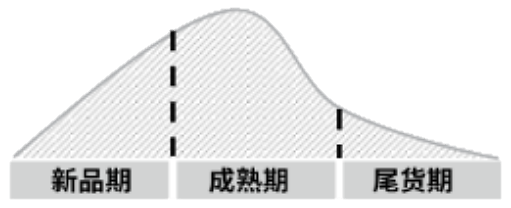 高
准
转化高效
优
备货精准
结构合理

新品孵化期
概念设计
测试试销
原型设计
初始创意
新
新品创新
阿里消费者精细化运营模型
I
前链路深浅分层
后链路深浅分层
A
I
P
L
Discover
发现
Engage
种草
Enthuse
互动
Perform
行动
Initial
首购
Numerous
复购
Keen
至爱
对品牌建立初步认知的消费者
对品牌所属品类建立初步兴趣或诉求的消费者
对品牌产生兴趣和互动的消费者
加入品牌会员体系或是处于售前阶段的消费者
对品牌产生过首次转化行为的消费者
对品牌产生多次转化行为的非会员消费者
对品牌产生多次转化行为的会员消费者
基础维度
发现人群数(D)

曝光人数
点击人数
种草人群数(E’)

短视频观看人数
直播观看人数
店铺商品浏览人数
无品牌搜索人数
互动人群数(E)

粉丝互动人数
品牌订阅人数
领取试用人数
商品浏览人数
品牌搜索人数
行动人群数(P)

加入会员人数
收藏人数
加购人数
购前咨询人数
首购人群数(1)

首次购买人数
复购人群数(N)

非会员复购人数
非会员口碑传播人数
至爱人群数(K)

会员复购人数
会员口碑传播人数
运营维度
D人群运营效率

D成交贡献牢
D→E*流转率
D→E流转
D→P流转率
E’人群运营效率

E成交贡献率
E→E”流转率
E1→P流转率
E’人群运营效率

E2成交贡献率
E2→P流转率
P人群运营效率

P成交贡献率
P→l流转率
1人群运营效率)

.成交贡献率
1→N流转率
1→K流转串
N人群运营效率

N成交贡献率
N→P流转率
K人群运营效率

K成交贡献率
心智维度
D-DeEP心智份额

曝光份额
点击份额
E1-DeEP心智份额

短视频观看份额
直播观看份额
店铺商品浏览份额
无品牌搜索份额
E*-DeEP心智份额

粉丝互动份额
品牌订阅份额
领取试用份额
商品浏览份额
品牌搜索份额
P-DeEP心智份额

加入会员份额
收藏份额
加购份额
购前咨询份额
I-DeEP心智份额)

首次购买份额
N-DeEP心智份额

非会员复购份额
非会员口碑传播份额
K-DeEP心智份额

会员复购份额
会员口碑传播份额
天猫全域运营模型
可持续运营的高价值用户资产
Capital
可持续运营关系数
Conversion
角色关系加深效率
Connection
场域引力
CLV
角色关系价值
私域用户角色关系图
全渠道联动图
四大微型战役
品牌稳定性增长
1.扩大关系数量
2.推进关系深度
连接关系
触达通道
社交
搜索
FAST+
以私域为核心的全域消费者运营模型
品牌KOC
数字媒体广告
自有电商渠道
会员中心、
短信、
订阅、
群聊、
专届客股、
直播等
推荐
全域招募拉新
全域融合
生命周期管理
品牌KOC培育
广告
复购会员
品牌私域
关系/场景/转化
全域
全域连接
公域
公私域合营
已购会员
3.增强场域引力
4.提升关系价值
其他电商渠道
内容平台
购物车
渠道
未购会员
场域提效
体验优化
用户传播裂变
分层CLV提升
新零售场景
域内外共创（IP编出、流量没较）
公场
订阅、群聊、
专属客服、直捂等
基础私域用户
品牌公私域可持续运营的高价值用户
商家
驱动力
品牌组织保障
Organization
品牌优质供给
Supply
会员体系管理
Loyalty
用户体验提升
Experience
天猫私域生态:新需求、新技术、新组织
生态升级
数字化能力
交付体系
公私域机制
策略人群
产品工具
平台赋能
天猫短视频内容营销模型
短视频精准沟通
消费者生命周期
圈层
潜客
新客
忠诚
全域种草阶段
种草触品
养草蓄人
拔草润心
挚爱收心
内容策略
产品铺量|全域多渠道曝光，扩大用户体量
跨界、联名、IP实现人群破圈
找准人群痛点针对性沟通，明确差异化卖点
使产品的功能、使用、体验可视化
站内提升(有话题感、晒圈效应的产品讨论度和晒单量，增强曝光，形成信任背书
·结合回流人群标签，视频内容二次编辑分发，结合店铺权益，付费推广工具，多次分发触达提升首单转化率
增加私享特权权益
定制化内容&话题，培养KOC,拉近消费者关系，激活老客,引导复购
媒介策略
站内+站外
站内种草场
站内转化场
公私域联动
站内
站外
买家秀视频
有好货
猜你喜欢
海TAO短视频
猜你喜欢
Dou音
超级短视频
TAO宝逛逛
有好货
榜单
小红书
微详情 短视频
微详情 短视频
WEI博
主图短视频
逛逛PGC
小黑盒新品
ZHI乎
逛逛
逛逛UGC
小黑盒新品
天猫START指标模型
旗舰店/
商品维度
品牌维度
目标
质量
长期品牌资产沉淀
短期营销需求
Seeding
商品种草
人数
Seeding 种草力
Reaching 触达力
短视频对商品的种草效果
短视频引导的品牌曝光人群
日常布局
活动/新品/清货
预算
/
量
效果
无预算整合既有量
预算少保基础量
预算多做充足量
Transaction
直接带货
人数
短期
营销 

效果
提升
长期品牌  

资产沉淀
短视频内容力
Transaction 带货力
自运营传播
精准传播
组合传播
传播渠道
/
KOL/
KOC
质量
短视频引导直接成交效果
双微一抖小红书逛逛/短视频投稿
精准预期结果的渠道/KOL短视频+直播渠道带货KOL/圈层KOL/行业KOL
阿里/双微/一抖/一书
trAffic
引流到店
人数
声量
Reaching
有效触达
人数
trAffic 引流力
inTeraction 互动力
短视频为店铺、商品和内容账号引流效果
品牌通过短视频完成的深度互动人群
结果评估
长期
互动力/触达力
短期
种草力/带货力/引流力
质量
inTeraction
深度沟通
人数
天猫内容运营全链路模型
目标与定位
新视频规划与生产
发布与策略优化
渠道触点规划
目标拆解
沟通点搭建
账号矩阵规划与生产
排期规划
渠道推广
策略优化
BGC
PGC
UGC
内容
洞察
内容
生产
内容
测试
达人
匹配
达人
矩阵
KOC
匹配
主题
策划
存量视频生命周期管理
短视频生命周期衡量
短视频资产库建立
直播电商环状模型
搭建公私
流量平台

增加产品复购
挖掘多元价值
直播策划

用户定位
产品组合策略
直播节奏策划
售后服务

兑现承诺
危机处理
直播预热

直播主题
聚集流量
现场引爆

娱乐性、互动性
话题性、博彩性
陪伴性、合作性
场景性、专业性
跨境电商TikTokShop内容创作模型
Scene
场景关联
Emotion
情绪调动
Value
价值传递
Action
行动指令
吸引注意 3s
引起共鸣 15S
产生心动 30s
付诸行动 5s
「需求场景」关联，切中用户需求和痛点，吸引目标人群关注，同时劝退非精准用户，进而影响算法有效流量推送。
以消费者痛点、威胁、好奇、信任情绪需求的激发，对内容产生强烈的朴部高效引流，增强吸引或信任，引发用户进一步关注。
产品「超级买点」特性的表达，内容逻辑突出「效果对比」，产品使用体验「视觉演示」，让用户被种草，产生强烈的购买冲动。
通过语言、手势、促销活动、信任背书等行为，发送「行动指令」引导用户“买它”，完成下单转化的临门一脚。
跨境电商TikTokShop5步增长模型
选品
测品
内容推广
流量收割
运营提升
以科学的选品逻辑，筛选出最合适、最具爆品潜力的产品进入推广序列
通过投放测试，进一步过滤出核心产品，给予更多流量加以主推
结合产品卖点与平台生态，产出丰富创意内容，通过广告投放让用户种草
在种草的基础上加深用户印象，多种策略辅助下临门一脚促成下单转化
长尾运营中灵活利用营销节点与流量变化，最大化品牌势能，获得长尾价值
蓄力

准备阶段
发力

大推阶段
合力

运营阶段
跨境电商TikTokShop全链路营销模型
品牌植入l专属展示|授权投放
TopView | R&F | Top Feed | Search Banner
官网
电商
App  store
线上权益
开屏|信息流|搜索
跳转
线索
下载
曝光产品
丰富权益
外域高效引流
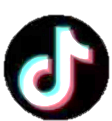 达人链接
高效触达
品牌经营
用户激活
内容经营转化
挑战活动
垂直资源
互动阵地
品牌阵地
消费转化
视频挑战|定制特效&音乐
节日节点|内容垂类
品牌定制阵地 H5
企业号
TikTok Shop
大促活动
电商平台
品牌任务
模板挑战
品牌贴纸
品牌音乐
话题赞助
搜索专区
垂类话题
电商广告
转化组件
超品日
品类日
主题日
跨境电商TikTokShop运营增长模型
春季大促
开斋节
年中大促
99大促
双11大促
双12大促
SEA
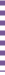 时间点
Jan
Feb
Mar
Apr
May
Jun
Jul
Aug
Sep
Oct
Nov
Dec
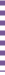 黑五
网络星期一
圣诞节
Boxing Day
UK
夏季大促
起量期
店铺开设
冷启动
新手村
ROI打正
选品测试
新手村达到60天
累计单量达到1000单
各项平台绩效达标
全面大推
精细化运营

达人广场流量运营|商品橱窗管理
商单起量
*新手村每日订单数存在上限各地区市场上限不一
组建阵地
提高成交率
提高成交量
实现稳定增长
实时转化&数据回传
广告投放
品牌广告
信息流广告
消费者
关注账号
购买商品
互动评论
口碑推荐
分享体验
协同    作用
粉丝管理顾客关系维护
长尾效应
品牌阵地

TikTok企业账号
提升复购率
素材分发
达人营销
实时转化&数据回传
二剪原生素材协同迭代
协同作用
5
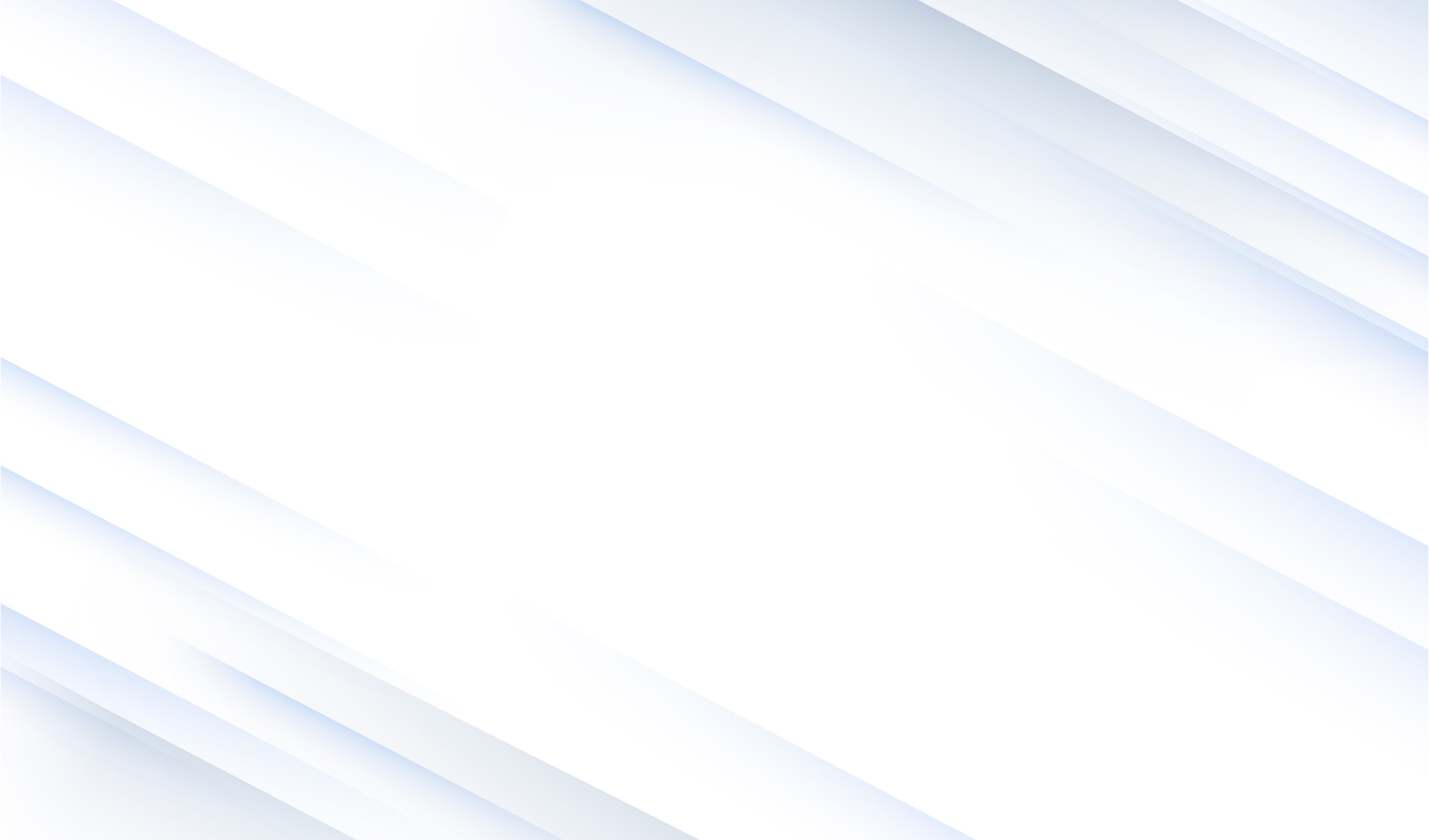 Part 05
新媒体运营模型
新媒体运营模型（36个）
互联网运营飞轮模型
问卷、深访、调研
画像
目标
用户研究
功能、交互、视觉
创意、策划、执行
用户是谁？
痛点？
活动运营
产品运营
如何解决？
优化？
吸引参与？
目标？
互联网运营
体验
传播
用户在哪？
怎样？
你是谁？
能做？
内容运营
怎么留下？
转化？
流量运营
渠道、投放、合作
用户运营
新媒体、文案
转化
曝光
成长、分层、社群
多层组合飞轮模型
基础设施建设
快速配送
会员体系
拓展自有品牌
更多服务于优惠
低成本
更低价格
更多选择
增长飞轮
更好的客户体验   
更多方案关注公众号：方案知识星球
更多卖家
流量增加
超级组合飞轮模型
平台
产品创新
品牌营销
洞察
数据
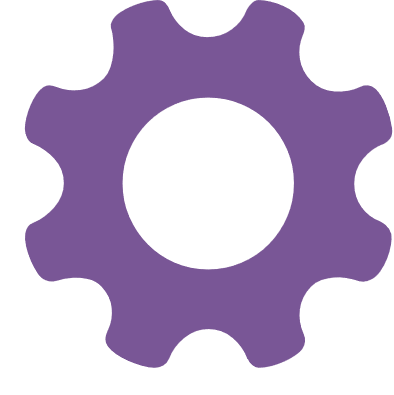 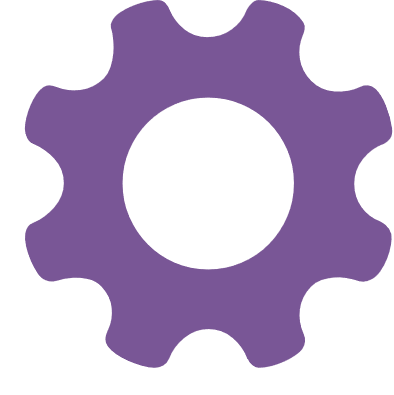 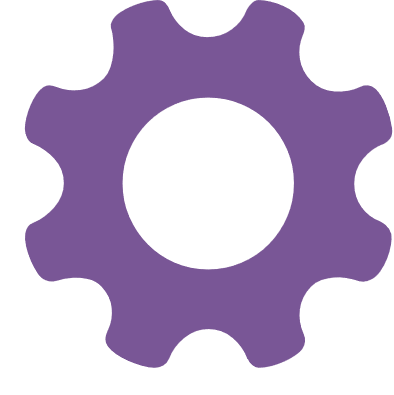 应用
场景
AI
闭环
策略
行动
用户运营
渠道经营
数据
新媒体营销获客模型
精准投放
KOL
KOC
信息流
种草引导
直播
短视频
图文
品牌心智
内容分发
公域
私域
搜索推荐
转化分佣
投产比监测
直播带货
获客转化
热搜话题
数据回流
流量采集
自有矩阵
品牌官号
智能投放
运营监测
信息流
电商自播
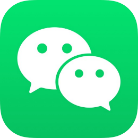 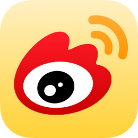 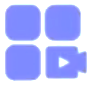 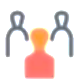 企业内容资产
定向筛选
卖点包装
口碑舆情
创意创作
品牌之友
红人直播
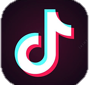 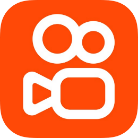 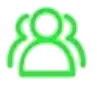 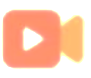 深度用户
各类植入
垂类平台
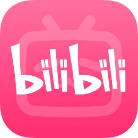 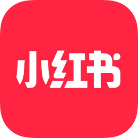 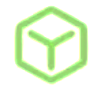 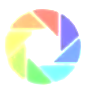 关注/互动
购买
复购转化
消费趋势
消费者
福利种草
定向触达
评论/分享
评价
品牌粘性
口碑导向
品牌故事
OPERA
内容方法论
投放策略
策略分析
本竞品差异化分析
高转化人群分析
特色卖点分析
情绪价值分析
高互动内容分析
测试期
蓄水期
收割期
Occasion
场景
Persona
人设
Excitement
兴奋点
Resonance
共鸣
Action
行为
测试不同内容类型及人群定向探寻爆文模型
场景化内容渗透打造用户品类认知产品理念传达
关键词占领用户心智从种草到割草激发用户购买欲
筛选品类下高热度场景
筛选品类下高赞内容人设
筛选平台短期热门话题用以加工
根据场景化需求匹配产品卖点
为KOL匹配符合人设的产品互动
新媒体营销五步模型
围绕#品牌传播#核心概念

蓄、爆、导、拔、复，打造营销闭环，最大化传播品牌声量，实现销售转化
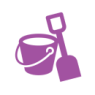 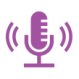 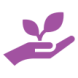 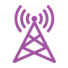 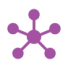 复
促进复购
占领心智
导
渠道建设
促进转化
蓄 
现象营销
强势出圈
爆
达人种草
爆品打造
拔
明星直播
收割爆发
初创品牌新媒体运营模型
如何做？
新媒体类型
营销周期
传统新媒体
衍生新媒体
起步期
成长期
成熟期
品牌定位
内容营销
进驻时间短，用户认知少
有一定用户认知基础,有1个爆款商品，用户覆盖率同比不高
用户覆盖率较高销售稳中带涨
市场洞察
自我分析
竞品分析
强关联内容
弱关联内容
发散型内容
品牌当前处境与分析
掌握行业周期性流量变化
了解用户关注点，分析受众
挖掘竞品优质内容方法论
精准触达目标人群。这一部分用户需求更加直接、实际比如零食就要好吃、不贵等
场景化触达潜在用户。这一部分用户需求相对间接、潜在的。比如郊游场景下，突出便携性，独立小包装等。
传递品牌调性和形象。这一部分用户需求除了产品品质本身之外，更加重视品牌的情感价值、文化理念等。
重关系轻内容
——比如双微
重内容轻关系
——比如红抖乎B
让品牌“活”下去，转化为核心目标
提升品牌知名度及用户覆盖率，增加爆款商品
维持提升品牌形象，孵化新的系列
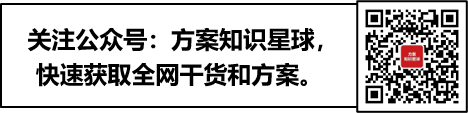 不同新媒体平台营销选择模型
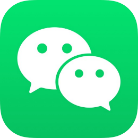 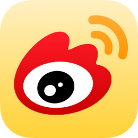 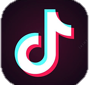 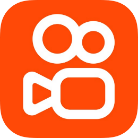 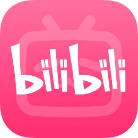 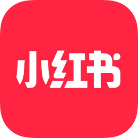 六角度模型
数据思维，描述、定位、需求、应用、技术和价值角度对数据思维进行了阐释，这六个角度基本上能概括用数据来分析和解决问题的过程和机理。
描述
角度
定位
角度
需要完成的是用数据刻画研究对象
是数据思维的起点
从数据视角对研究对象在功能和地位上的界定
是启动思考的前置条件
数据
思维
价值
角度
需求
角度
价值角度是数据思维的终点
是我们完成数掘思维闭环的最后一环
从需求角度界定场景与问题是我们数据视角前应完片的思考内容
是思维的指南针，锁定思考的目标和范围
技术
角度
应用
角度
技术角度要求我们要有预几性，能提前在心中梳理出技落地的路径与方案
是数据思维与实际问题深度融合的关键环节
先要理解需求和问题，然后再建立起基于数据视角的分析和解决问题的思维框架
是建立思维框架的重头戏
内容营销5A模型
内容营销5A模型是基于用户的行为决策路径做精细化、全链路的内容营销，把合适的投放给精准的人，减少预算浪费。该模型和巨量的O5A基本类似，常用于内容种草/内容营销/兴趣电商方案的策略
内容营销评估维度：5A用户行为路径
营销
周期
内容播种期
内容成长期
内容收割期
内容沉淀期
受众
互动
Aware
了解
Appeal
吸引
Ask
询问
Act
行动
Advocate
拥护
关键指标
关键指标
关键指标
关键指标
关键指标
点击了解/询问
进入官网
新增粉丝数
注册/下载
购物车/购买
留下资料
内容浏览人数
内容互动人数
效果
指标
参考指标
参考指标
参考指标
参考指标
搜索直接关键字
累积粉丝数
内容发布数
内容完整浏览率
评估
维度
内容转粉力
内容能见度
内容吸引度
内容引流力
内容获客力
内容库梳理模型
素材库
话术库
资源库
产品信息：包装/图片/价格/评价/认证/背书等
用户痛点：个人/家庭/生活
产品卖点：核心卖点和其他卖点
适用人群：人群细分
使用场景：时间/场合/吃法
健康知识：高血压危害、日常防控等
客服话术
直播话术
评价回复话术
投诉处理话术
视频拍摄话术
KOL合作流程和话术
……
KOL/达人库
明星库
各合作机构资源库
……
智能构建社交内容产出，全面覆盖人、货、场，并进行有效标签转化
举例：视频标签
RFM模型（用户分层模型）
RFM模型是衡量客户价值和客户创利能力的重要工具和手段在众多的客户关系管理(CRM)的分析模式中，RFM模型是被广泛提到的。该机械模型通过一个客户的近期购买行为、购买的总体频率以及花了多少钱3项指标来描述该客户的价值状况。
M
重要发展客户
重要挽留客户
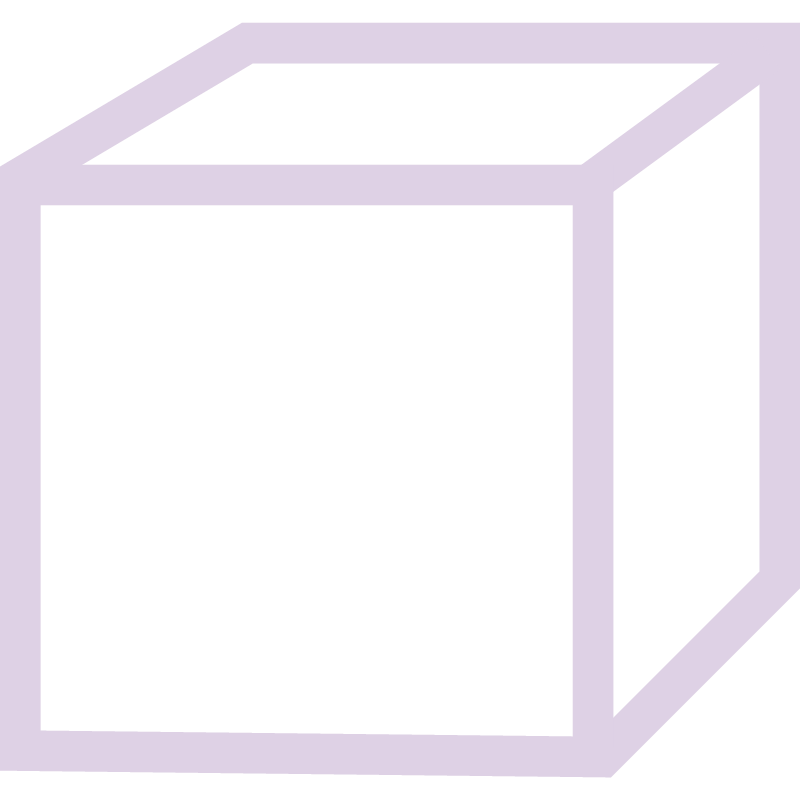 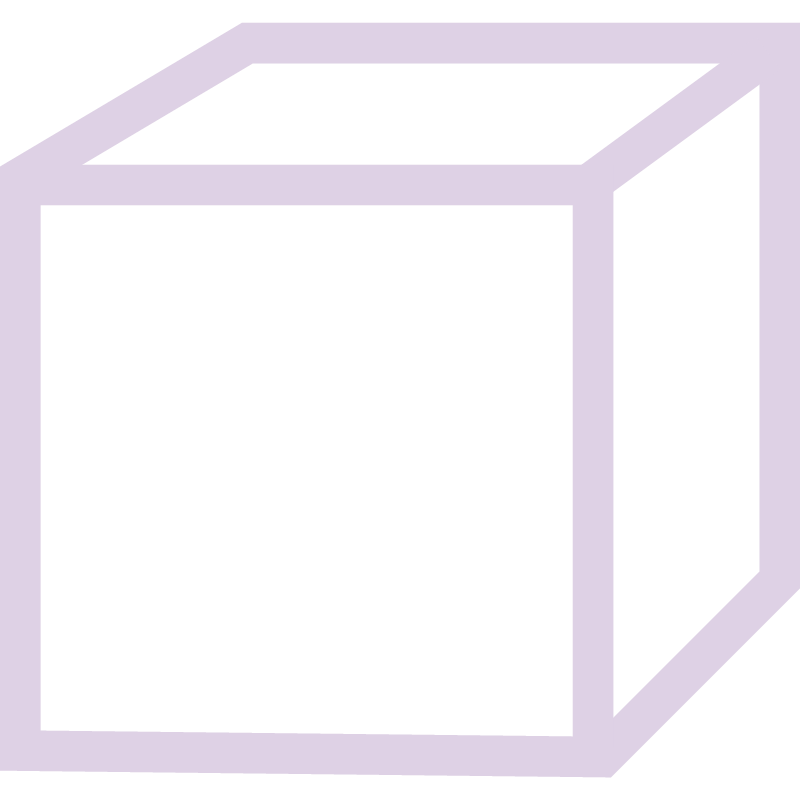 重要保持客户
重要价值客户
F
最近一次消费 Recency
消费频率Frequency
消费金额 Monetary
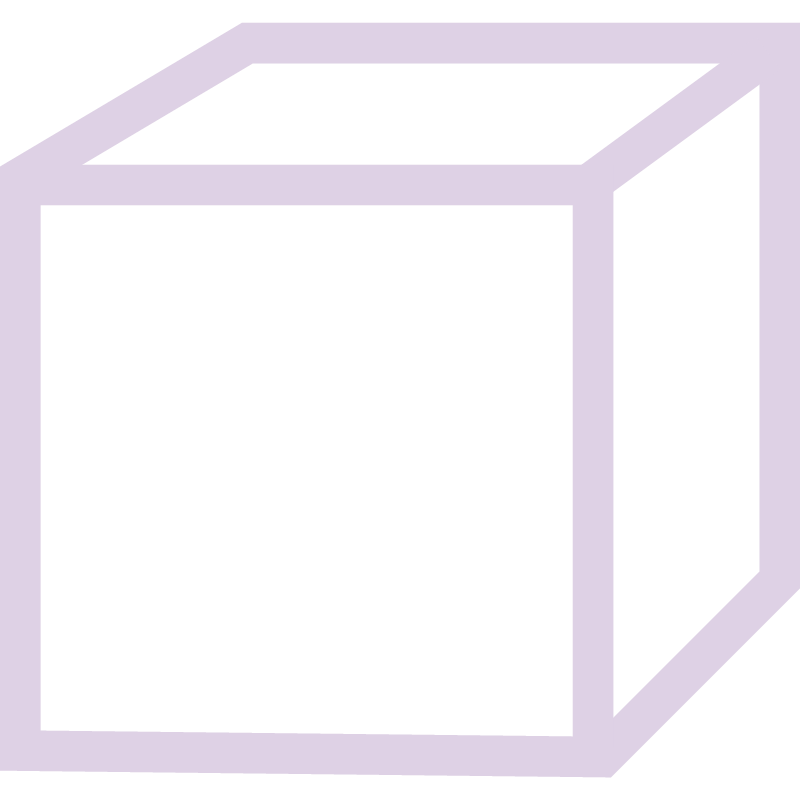 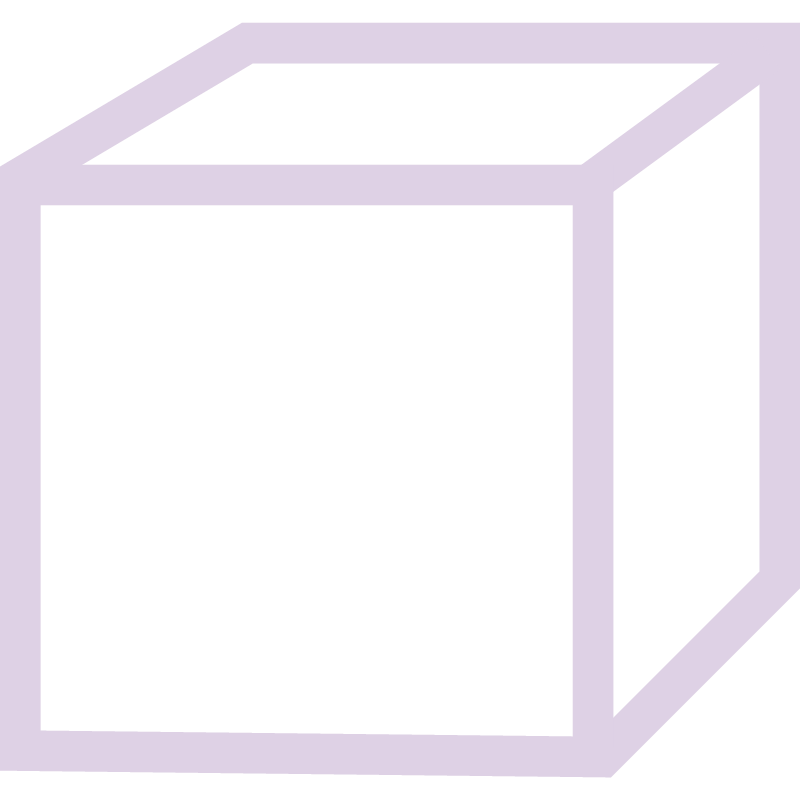 R
R
一般挽留喜户
一般发展客户
F
一般保持客户
一般价值喜户
M
用户金字塔模型
用户金字塔模型的建立，自上而下，上层影响下层。主要为了让运营者对用户的构成有一个清晰的了解，并且在实际工作中，往往需要抓住的是金字塔顶端20%的用户;可以利用用户进行有效地管理用户，并且每个模块可以再进行拆解成小金字塔，作为管理工具，增加用户和用户之间的关系
运营人员
用户管理者
版主
社群
用户组织
用户管理工具
钻石用户
精英用户
优质用户
VIP用户
问题用户
有价值用户
外站用户
新用户
潜水用户
潜力用户
潜在用户
普通用户
搜索用户
一般性用户
用户盘点九宫格模型
用户策略
潜在用户
重要用户
核心用户
喜爱
鼓励参与更多的产品设计和价值观分享
加强互动，促进进一步了解，培养忠诚度
潜在用户
重要用户
重要用户
用户态度
中立
提供更好的产品性价比和优惠鼓励
不知道/反感
需开发用户
易流失用户
易流失用户
解决用户问题，提高满意度
更多的品牌影响
低
中
高
用户价值
用户洞察模型
通过有效提问来洞察用户需求
探索性需求洞察四步法:
第一步，说明一下核心产品是什么
第二步，在核心产品基础上问一个为什么
第三步，在第二步的基础上问一个“还有什么”
第四步，仍然在第二步的基础上问一个“意味着什么”
用户洞察
是否有明确目的
否
是
探索性洞察
问题性洞察
问题性需求洞察三步法:
第一步，将问题中涉及的解决方案的部分暂时去掉。过早地明确解决方案不利于需求的洞察。
第二步，如果问题是“难题”模式问题，统一改为"疑惑”模式问题。即如果问题是询问“怎么办”或者“如何”，统一改为“为什么”。
第三步，修改第一步的问题。询问问题的目的，即为什么要这么做。
原因
方案
原因
难题
解惑
用户需求分析模型
用户需求流程化分析链路
需求收集

全面、深入
分类梳理
需求处理

角色、场景、流程、动机
评估影响
优先级
真
伪
伪需求管理
判断因素

产品所属阶段
产品定位匹配度
产品本身目标符合度
用户目标
产品目标
KANO模型-用户需求分类和优先排序
满意度
基本型需求
不提供需求，用户会极大不满;全力提供，用户不会特别满意
期望型需求
功能上的每一次增加，都会提升用户的满意度
功能性
魅力型需求
非常有吸引力，一旦满足用户，用户会非常满意
无差异需求
不管是否提供功能，用户都会无所谓
反向型需求
提供此功能，反而会导致用户强烈不满
用户生命周期模型
用户生命周期是指从一个客户开始对企业进行了解或企业欲对某一客户进行开发开始，直到客户与企业的业务关系完全终止且与之相关的事宜完全处理完毕的这段时间。客户的生命周期是企业产品生命周期的演变，但对商业企业来讲，客户的生命周期比企业某个产品的生命周期重要得多。客户生命周期描述的是客户关系从一种状态 (一个阶段) 向另一种状态(另一个阶段) 运动的总体特征
用户价值
导入期
成长期
成熟期
休眠期
流失期
时间
还处于刚刚上手，尝试开始使用产品阶段，目前尚无任何深度使用。
已初步培养起使用习惯和用户忠诚度，认同产品核心价值，会定期使用产品
对产品已形成高度使用习惯和依赖，使用时间和频次都显著更高，能够贡献较高商业价值。
曾经非常活跃，但已经开始不再范文和使用产品
已经长时间未曾访问过产品，甚至卸载了产品，无法再激活。
用户生命周期运营模型
特征分析，识别高价值用户
运营驱动用户流动
核心
用户
分享
活跃用户分析
发现关键行为，用户分层&分群
提升体验，延长生命周期
转化
新用户分析
召回用户分析
目标受众
新用户
活跃用户
召回用户
获取
激活
留存
流失
营销渠道
效果评估
帮助提高ROI
流失用户
流失
流失
流失预警，延长生命周期
用户分析模型
谁
多长时间
多少次
什么行为
做
在
用户属性分析
用户行为分析
解决问题:用户到底是谁?有限资源如何分配?
解决问题:用户运营的策略该如何制定?
6R增长策略模型
打造贯穿用户全生命周期的运营闭环
获客:
拉Recruitment：全渠道获客、沉淀数据资产
推Reproduction：社交传播、受众连漪扩散

激活：
回Retargeting：沉默唤醒、智慧化再营销
忆Retention：精细运营、促进端内活跃

变现：
收Revenue：精准投放、商业化变现
留Reproduction：留存分析、降低流失风险
留
拉
用户
增长
收
推
回
忆
转化漏斗模型
选购商品
转化漏斗模型是指多个自定义事件序列按照指定顺序依次触发的流程中的量化转化模型。通俗的说，从起点到终点的多个环节中，每个环节都会产生用户流失，依次递减，每一步都会有一个转化率。

AIDMA理论是漏斗模型的基础。包括:
Attention:关注
Interest:兴趣
Desire: 渴望
Memory:记忆
Action:行动/购买
选购商品
40%流失
添加购物车
添加购物车
Description
25%流失
购物车结算
购物车结算
50%流失
核对订单
核对订单
60%流失
提交订单
提交订单
支付方式
60%流失
支付方式
OK
20%流失
OK
Cohort模型
Cohort即分组、同期。Cohort模型通过对性质完全一样的可对比群体的留存情况的比较，来发现哪些因素影响短、中长期的留存。优点简单，直观。相较与比较繁琐的损失分析，RFM或者用户聚类等，Cohort只用简单的一个图表，就直接描述了用户在-段时间周期 (甚至是整个LTV) 的留存(或流失)变化情况
现有
用户
再激活
激活
新用户
复活
用户
用户获取
流失
流失
流失
用户
流失
复活
小红书从品类到定位到卖点到达人全链路投放模型
品类洞察
品牌定位          卖点细分
兴趣型卖点
功能型卖点
场景型卖点
人群/场景
核心人群/竞品/品类/场景
垂直场景/泛使用场景
形式/达人
热点型内容/吸引性内容/导购型内容
核心达人/兴趣达人/相关达人
放大流量
专业号&蒲公英
薯条&效果广告
品牌广告&IP合作
小红书IDEA模型
IDEA模型是小红书2021年提出的营销工具，通过对营销各个环节的系统性拆解，帮助品牌完成迭代式增长。
A
D
I
E
Insight
Define
Advocate
Expand
定义产品与营销策略
洞察产品机会
击穿赛道
聚拢品牌心智
基于大数据工具帮助客户洞察产品机会诊断营销问题
基于问题定位和真实反馈辅助选品、确认卖点、营销策略、营销场景
基于不同商业产品组合高效投放与用户沟通抢占差异化赛道用户心智
“从品到品牌”通过单品带动拉升整体品牌力唤起用户与品牌互动
小红书流量分发模型
合规
发布笔记后，系统首先会进行审核，看是否有违规然后进行标签分类。会给到相同标签的用户进行匹配推荐。紧接着会将笔记投放到一个初级流量池进行曝光，能否进入到一下流量池很大程度取决于笔记评分。
笔记分布
收录
标签分类
匹配兴趣用户
不合规
系统根据互动效果评分(CES)
剔除
第一轮推荐
减少推荐
继续推荐
高得分
低得分
CES评分标准
CES评分=点赞数x1分+收藏数x1分+评论数X4分+转发数X4分+关注数x8分
小红书531信息流爆文打造模型
通过5种以上笔记类型，上信息流，快速测出笔记风格类型，然后通过30%精力打造潜力爆文，10%针对加推笔记的爆文笔记，找到回搜率高且能够为站外引流的笔记531爆文
5种+种子笔记
结合笔记质量及达人历史爆文情况等进行潜力笔记筛选,注重素材类型的丰富性(建议5种以上)，上信息流测试
5
30%潜力爆文
参考点击、互动、回搜等数据，筛选出测试表现top30%的优质笔记,搭配信息流和搜索等多种工具，序加推打爆。同步，总结优质笔记8卖点类型，继续扩充类似笔记作为后备军
3
1
10%爆文
针对加推笔记中的爆文笔记，持续保持投放，最大化发挥爆文价值，带动品牌声量销量全面提升
小红书KFS模型
K
F
S
KOL
FEEDS
SEARCH
浏览场
搜索场
消费场
用户的
心智影响
衡量数据
用户的
种草行为
衡量数据
用户的
购买行为
衡量数据
小红书不同阶段投放模型
阶段4: :成熟品牌
成熟单品口碑维护，心智巩固同时做好舆情控制
品牌宣传
阶段4
成熟品牌
阶段3
新品1-10
阶段3: 新品1到10阶段
人群渗透，心智快速打造；
阶段2
新品0-1
阶段2: 通过新品0到1
完成初始口碑积累；
阶段1: 无品牌心智
核心是带货
阶段1
无品牌心智
小红书不同阶段达人投放模型
新品期
成长期
成熟期
头部KOL
头部KOL
头部KOL
30%
30%
30%
腰部KOL
腰部KOL
腰部KOL
10%
20%
50%
尾部KOL
尾部KOL
尾部KOL
60%
50%
20%
UGC
存量大
UGC
存量少
UGC
存量增长
工字型：两头重中间轻
真实信任感+头部模仿欲
适当增加腰部达人比例
扩大产品种草影响力
倒锥型：侧重影响力+破圈力
从上至下争夺高势能资源
小红书营销规划模型
直播前
直播中
直播后
营销目标
官方预告，蓄水预热
直播引流，搜索卡位
嗨点发酵，严防舆情
内容策略
官号笔记+K播账号
直播预告笔记+种草产品( 评论区引导直播预告 )
官号历史高互动笔记
+博主卖点详解笔记
帮助用户决策
博主直播二剪笔记
+嗨点二次发酵
+腰尾部博主开箱一声誉管理
投放策略
信息流
入口
直播&博主粉丝人群强覆盖
信息流Retargeting追投放大
舆情人群、一方人群精准触达
智能定向/行业人群/高意向人群（品类互动）/泛需求（尝新）人群
电商类目人群/价格敏感人群/电商直播人群/博主粉丝人群/品牌人群
一方人群上传/品牌负面舆情人群
Retargeting追投
关键词
词类
搜索攻守兼备
品牌/品类/功效/场景
品牌词/直播词/博主词强势占位
实时监测保证流量100%承接
搜索精准触达核心词类
品牌词/品类词/功效词/同类品词/场景词
品牌词/直播调/博主调强势占位，保证流量100%承接
预算建议
搜索              信息流
   30%              70%
搜索                  信息流
50%                   50%
搜索              信息流
     40%              60%
小红书营销闭环模型
口碑验证
直接转化
种草产生
转化意图
搜索场域+信息流场域
站外电商商城
小红书商城
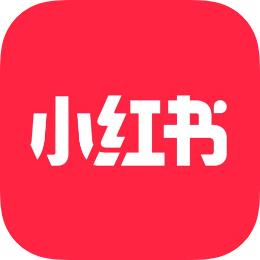 反哺小红书更多种草内容产出
站外电商直播
小红书直播
内容种草
正向反馈
抖音+私域闭环模型
私域运营链路
私域增长流量来源
私域沉淀、活跃、留存
下单购买、交易转化
持续复购、拉新裂变
行业商户特点
多场景触达激活用户
转化工具链路畅通
粉丝经营，提升忠诚
公域
客单价较低
DOU音小店商品
主页/旗舰店展示
行业定制、平台用户千人千面
短视频
会晕体系/铁粉专属福利
线上化程度高
DOU音小店卡券
私信1V1
自动回复、专属服务
直播
复购频次高
小程序
（仅KA及加白客户）
品牌IP打造
订单号1V多
图文、短视频、直播等直接触达
决策成本低
商城
AD广告平台
社群多V多
定向种草、专属福利
电商行业锚点
（加白头都电商平台）
+
关注
粉丝
潜在粉丝
快速种草
直接转化
裂变拉新
重视品牌情感温度
千川广告平台
DCC之恶能电话1V1
行业用户特点
互动工具链路畅通
DOU+投放
价格敏感度高
DMP打标溯店1V多
DOU+投放（付费）
互动红包/抽奖
新品尝鲜/小样领取
线上种草短链转化
外域
服务建设
导购活动
内容设计
明星KOL背书
客服答疑
新客立减
节日大促
品牌忠诚度低
线下导流
活动通知
爆品打造
新品特惠
拼单满减
线下VIP活动
购买决策迅速
其他平台导流
商品信息科普
推销话术设计
老客福利
品牌联动
行业特点:低客单价，用户决策周期短，价格制感度高，需要与粉丝建立情感联系提升消费频次，内容活动导购属性强，线上种草立即转化
抖音闭环到全域运营模型
线下渠道
线下反应速度最慢，但是会拉⻓爆品的⽣命周期，对于线下渠道有优势的 品牌，在FASD增⻓模型也最具优势，因为渠道⾜够深，利润垫⾜够厚，反过来投⼊⼒度也够⼤。
势能反哺线下增长
线下渠道
线上渠道
DOU⾳流量溢出的第⼀平台还是天猫，其次是京东、唯品会、拼多多等线上 电商平台，今天电商平台⼩⼆经营逻辑是「锦上添花」，品牌在抖音⽕了，电商平台愿意给更多资源，因为转化率⾼，帮助他们完成KPI。
势能反哺线商增长
线上渠道
私域渠道
私域渠道收割
私域渠道
⽆论是品牌私域，还是社群私域，私域的反应速度都很快，爆品效应的杠 杆作⽤也更明显。抖⾳所产出的内容，也多被⽤于私域渠道的内容分发，让内容形成「⼀⻥多吃」的 价值。
达播分发
达播分发收割
达播渠道
DOU⾳爆款⽕了，反应速度最快的是达播，注意不是抖音达播，⽽是抖音、 淘宝、快手、私域等全域的红⼈直播。直播分发的覆盖直接影响到品牌收割效率。
FASD
抖音闭环
打造DOU音势能
抖⾳闭环
雪球效应越滚越⼤，随之带动的是「品牌势能」和「爆款效应」，形成了 品牌增⻓效率的核⼼。
微博品牌号话题运营模型
运营三大关键点
人人易参与

话题参与、互动门槛低
策划参与形式
用户可以参与生产品牌的使用场景、口碑内容、精美图片等释放话题品牌能量
话题创意新颖
创意奖品与创意玩法结合，用户有利益点礒。
话题策划
拟定具有传播性的话题
话题类型
话题特点
文案简短
有记忆度
讨论型
品牌型
产品型
有争议性
与品牌相关
活动型
互动型
社会型
提高话题互动量
话题维护
话题运营
话题装修
话题设置
舆情监控
转发抽奖福利
制造讨论点
评论区维护
图片+主持人+热门博文+相关的人
做好互动+置顶+转发
关注话题页+回复评论+私信
传播扩大话题声量
投广告
KOL传播
蓝V联动
互动话题设置
微博品牌号爆款活动创作模型
爆款活动类型
有奖转发
有奖互动
有奖征集
免费试用
限时抢
创作方法
给力的活动奖品+适当的时间节点-营销传播最佳利器
有趣、优惠土豪奖品+多次互动=粉丝粘性指数增长
调动粉丝存在感+品牌文化价值表现=免费的创意收集
新品上市+品牌调研=不二选择
预约造势+多方式推厂=线下转化
1、简单直接的利益点，用奖励直击用户痛点;
五大特点
2、新颖创意有趣好玩，用户自愿参与:
3、设计互动方式，鼓励转、评、赞、提升活动势能
4、设置议题，引导用户交流讨论，引爆活动
5、简设置易于裂变玩法，降低参与门槛，活动破圈
微博品牌号用户互动模型
互动形式
话题讨论
内容共创
超话兴趣互动
热点讨论
其他
互动操作
把控话题方向         打造话题方法
做问答
抽奖
投票
直播
UGC创作
每日签到福利
产品试用反馈
抽奖/
免单
品牌向
提前策划内容
产品向
定制热搜话题
热点向
WEI博热搜曝光
情感向
品牌挚友发博
分层运营
路人
潜水粉
普通粉
忠诚粉
增加曝光，福利吸引
设置互动，粉丝头条激活
通过私信邀请参与活动，增加趣味性与互动感
带动UGC，活跃粉丝排行
粉丝/快闪群
品牌时刻
品牌消息
品牌重定向
品牌挚友
聚宝盆
时刻发送福利，时刻宠粉固粉，调动粉丝积极性积累优质口碑
粉丝群深度经营引爆优质口碑
品牌消息全面触达品牌粉丝将品牌信息及时传递，精细化覆盖不同人群
明星挚友影响力高效辐射粉丝挚友人群
私域人群的再次利用多次触达实现效果提升
投放明星预约博文，覆盖潜在用户，增加曝光、预约人数，互动
品牌号蓝盒子工具助力：派样/小游戏/问卷
6
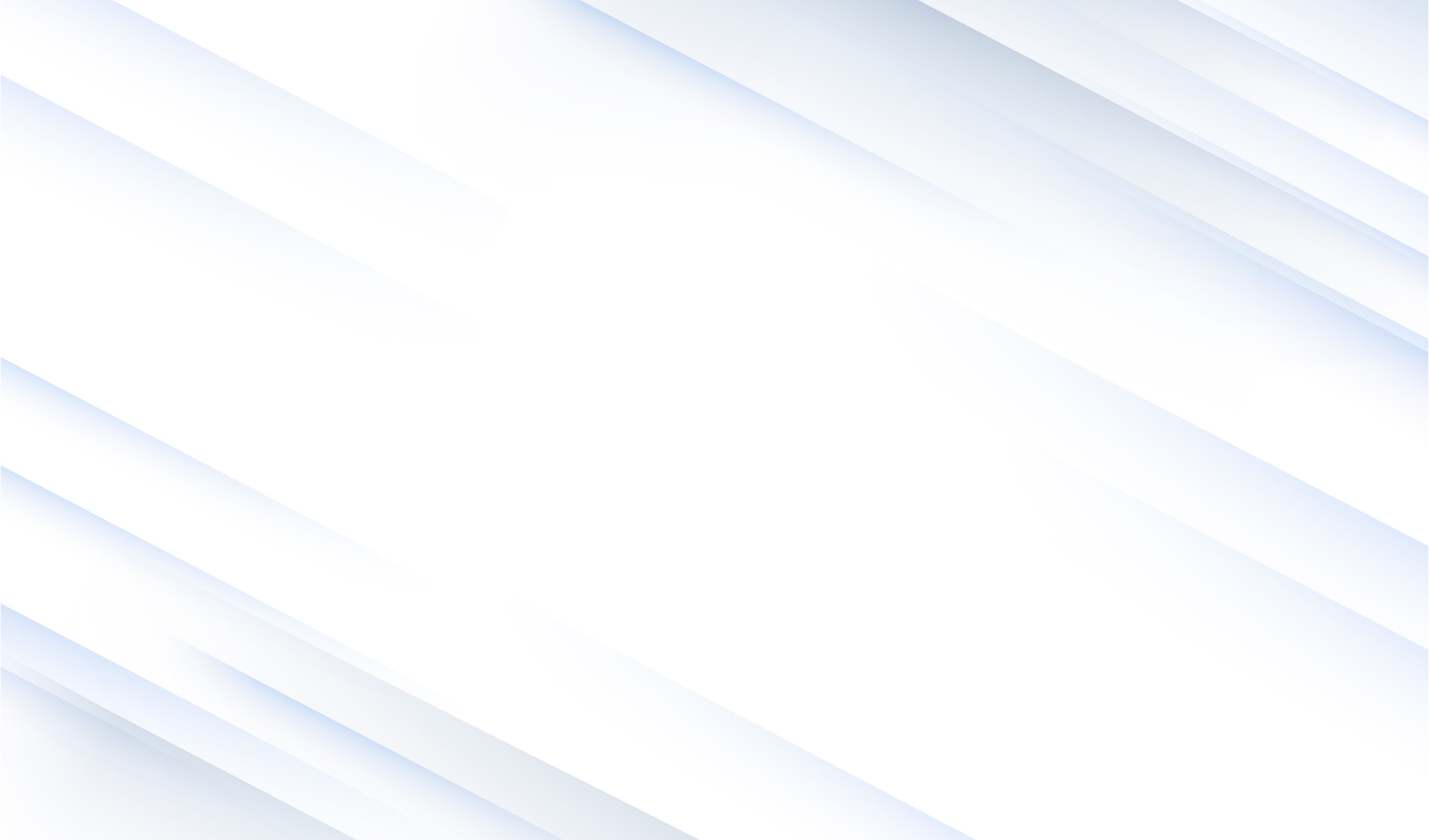 Part 06
私域运营模型
私域运营模型（11个）
以私域为基石的全域运营模型
全域获客
全域定义
全域经营思考
社群
抖音
快速
自建APP
腾讯
公域
1V1
小红书
线上
线下
私域
存钱
用户全域经营
私域
流量
公域
流量
小程序
平台
电商
朋友圈
线下
场景
线上
跨平台
公域
攒钱
官方
账号
其他
线上
私域
跨触点
私域
取钱
反哺公域
超级私域运营模型
品牌曝光
流量获取
精细化运营
客户服务
企业生态建设
运营重点
微信生态的“公域”
微信生态的“私域”
外
循
环
超级私域
一般私域
微信生态的运营触点
C端
B端
订阅号
服务号
内容触点
社群
个人号
视频号
微信圈子
消费者
社群
个人号
企业
广告生态
朋友圈
群直播
腾讯广告
朋友圈广告
小程序广告
公众号广告
小程序
朋友圈
搜索分发
看一看
搜一搜
扫一扫
内循环
企业微信的基础建设
微信支付
收付款
医疗健康
城市服务
购物
保险服务
出行服务
生活缴费
收集充值
理财通
链接”人+服务+组织”
公众号
小程序
朋友圈
微信群
聚合公域流量向私域流量转化模型
公域流量
私域流量
传递品牌价值、快速获取意向用户，家里私域流量营销
线索运营管理
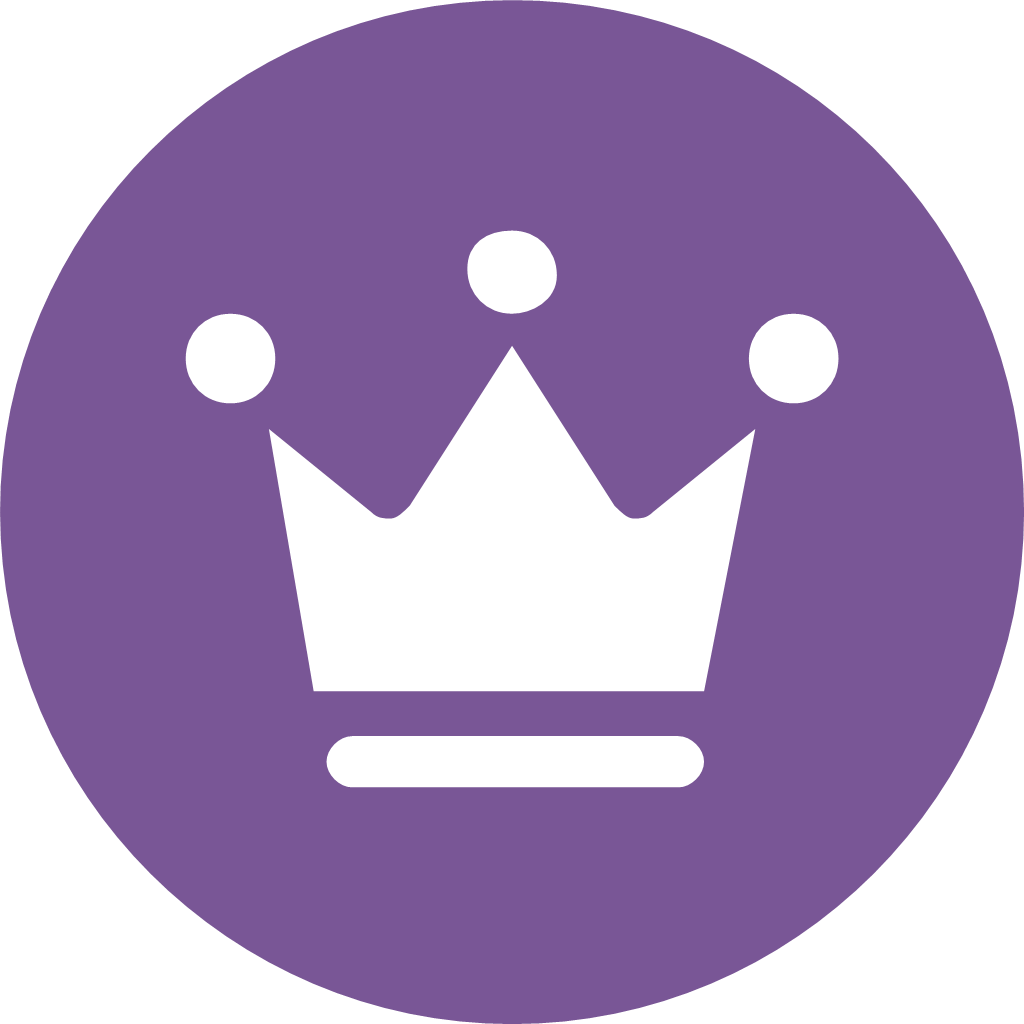 品牌传播
流量平台
传递品牌价值，快速获取意向客户，建立私域流量池
品牌价值认同
精准触达意向学员
内容营销
一键获取核心
线索信息
聚合
流量
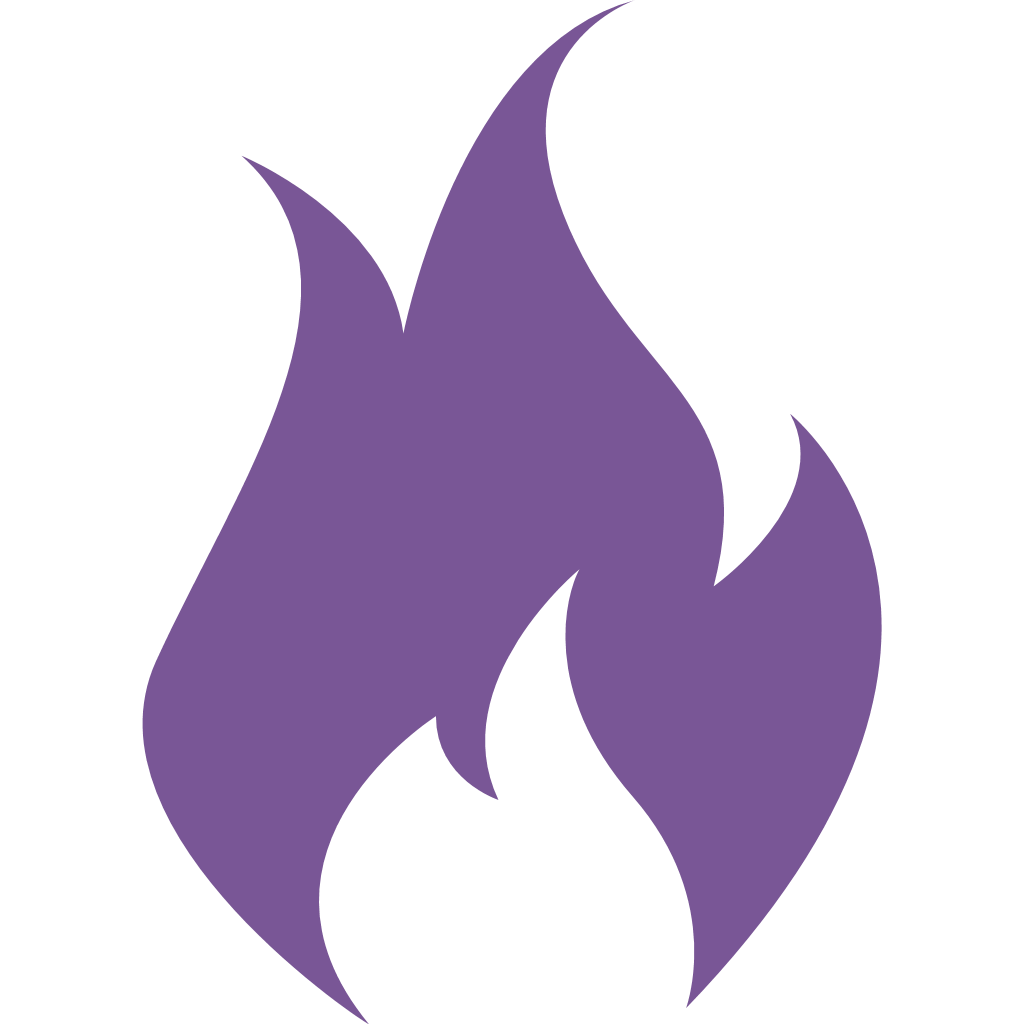 提供营销名片，速与学员建立内容营销，建立信任，精准有效运营转化
内容口碑积累
营销玩法
引流工具
沟通回放建立信任
招生工具
活动营销
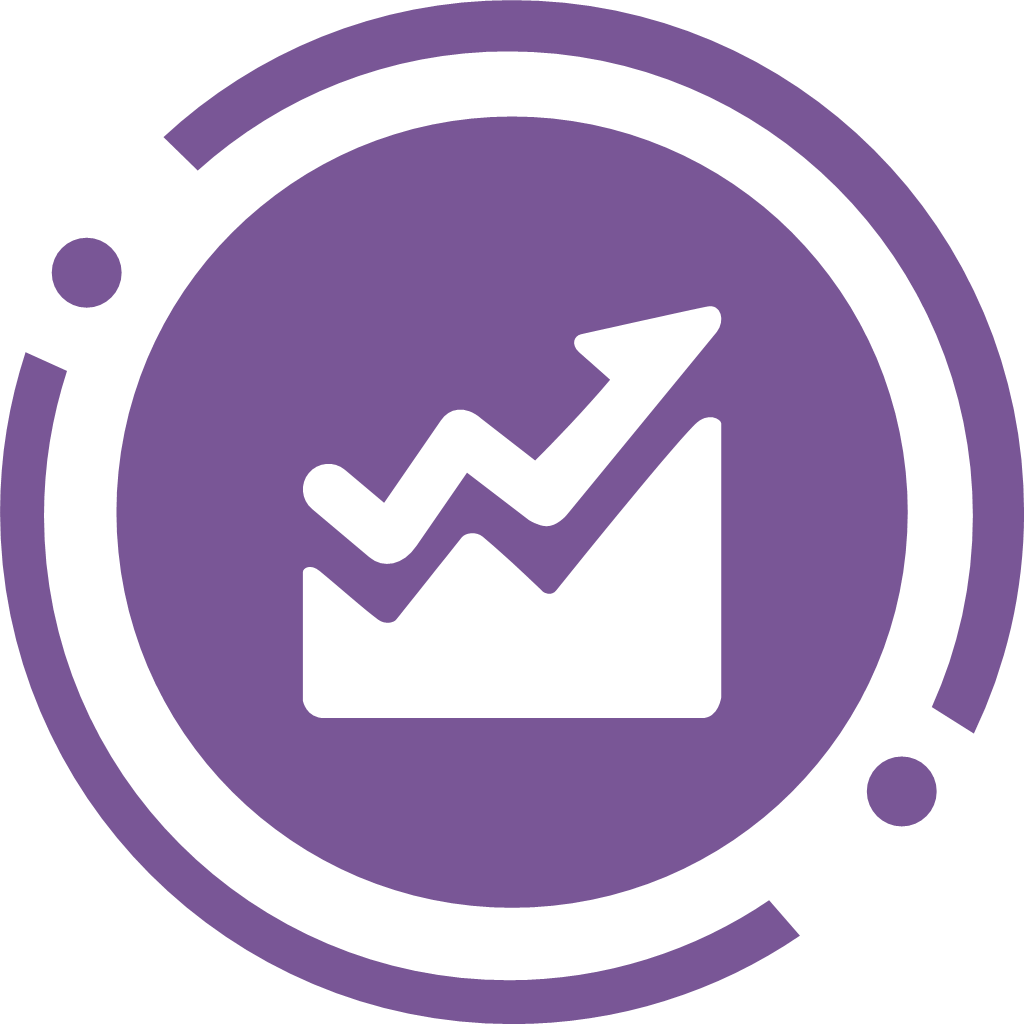 获客模板
专业运营策划，助力机构低成本获取流量，引爆用户增长量，实现快速裂变传播
私域运营客户
价值沉淀
活动持续裂变
精品课程
私域矩阵建设策略模型
品牌主账号
品牌矩阵号
员工/老板号
经销商/店铺号
品牌之友号
超级用户号
定义
价值
分类依据
私域运营策略构建模型
私域
转化场
私域
留量池
购买
转化
客单价
公域
引流场
私域
复购场
复购
次数
用户量
1.拆解
关键
指标
AIPL模型
拉新
业务自检
2.诊断
4.设计
私域
运营力
用户
链路
私域
业务
转化
触点自检
留存
运营自检
流量
地图
召回
1.重构
构建法制：
拆解指标-诊断场景-重构流量-设计链路
私域流量闭环模型
广告投放
电商小程序
会员小程序
会员服务公众号
内容种草公众号
视频号直播
z
企微/个微私域
01
微信KOL/KOC
01
公众号
矩阵
品牌异业引流
微信生态
公域
私域
复购池
私域
留量池
公域场
私域场
平台电商
1V1
私聊体系
消费/服务
社群
02
02
直播电商
私域
转化场
其他生态
电商公域
小程序
矩阵
电商（包裹卡）
电销+短信
购买力
消费
行为
用户
属性
ONE ID
用户
周期
活动
交付
私域用户标签模型
消费水平
价格敏感
用户价值
购买习惯
个人信息
客单价
生活属性
私域标签体系
=
六维特征
+
打通ONE ID
以人/货/场下ONE ID打通

定义用户标签的六维体系
购买动机
社会属性
人
货
场
用户活跃
活动偏好
新老用户
渠道来源
活动参与
公域
细分
场景
自增长
用户旅程地图模型
梳理用户行为，发现需求与痛点，寻找运营的机会点
解决方案计划
回归初始目标，验证解决方案，是否提升设定的运营目标
用户分层
明确当前用户的体验目标以及当前运营的业务目标
用户旅程运营地图
挖掘与洞察绘制六步法
SAMPLE HEADLINE
运营创新机会
根据不满场景，出具全新的运营机制，改善用户运营计划
行为拆解
围绕用户使用产品/服务的情景故事进行阶段性拆解
情绪曲线刻画
依托于用户真实的内心情感变化，了解用户体验中的情绪变化
体验痛点整理
清晰梳理看到用户在流程中的痛点，即情绪不满的地方
私域全生命周期模型
私域复合价值，来自生命周期精细化运营的萃取
关键
目标
私域LTV全面提升框架
自动化营销
组合SKU提客单
微信系生态ID打通
品牌自营渠道理点
用户精细化模型
专题内容运营规划
RFM用户分层
打通会员体系运营
私域用户培养SOP
私域用户NSP模型
流量获取
流量培育
流量运营
增强粘性
获得信任
内容运营
专项活动
用户转化
渠道理点模型
内容运营模型
RFM模型
用户交互模型
企微SCRM
小程序矩阵
全域会员系统
用户标签中台
全域数据平台打通
价值内容提取
用户兴趣培育
提升留存率
RFM营销活动
分层/会员/积分
提升消费频次
新营销/团购/限定
提升消费金额
私域
模型
私域
系统
底层
逻辑
新零售场景私域拉新模型
拉新方案四件套：定目标、明策略、精计划、强跟踪
新客兑换
限时拼团
节日大促
推品种草
活动攻略
LBS投放
商品推荐
试吃试用
会员活动
到店券包
全域
拉新
到店
消费
私域
经营
招募
种草
互动
转化
忠诚
01
02
03
04
05
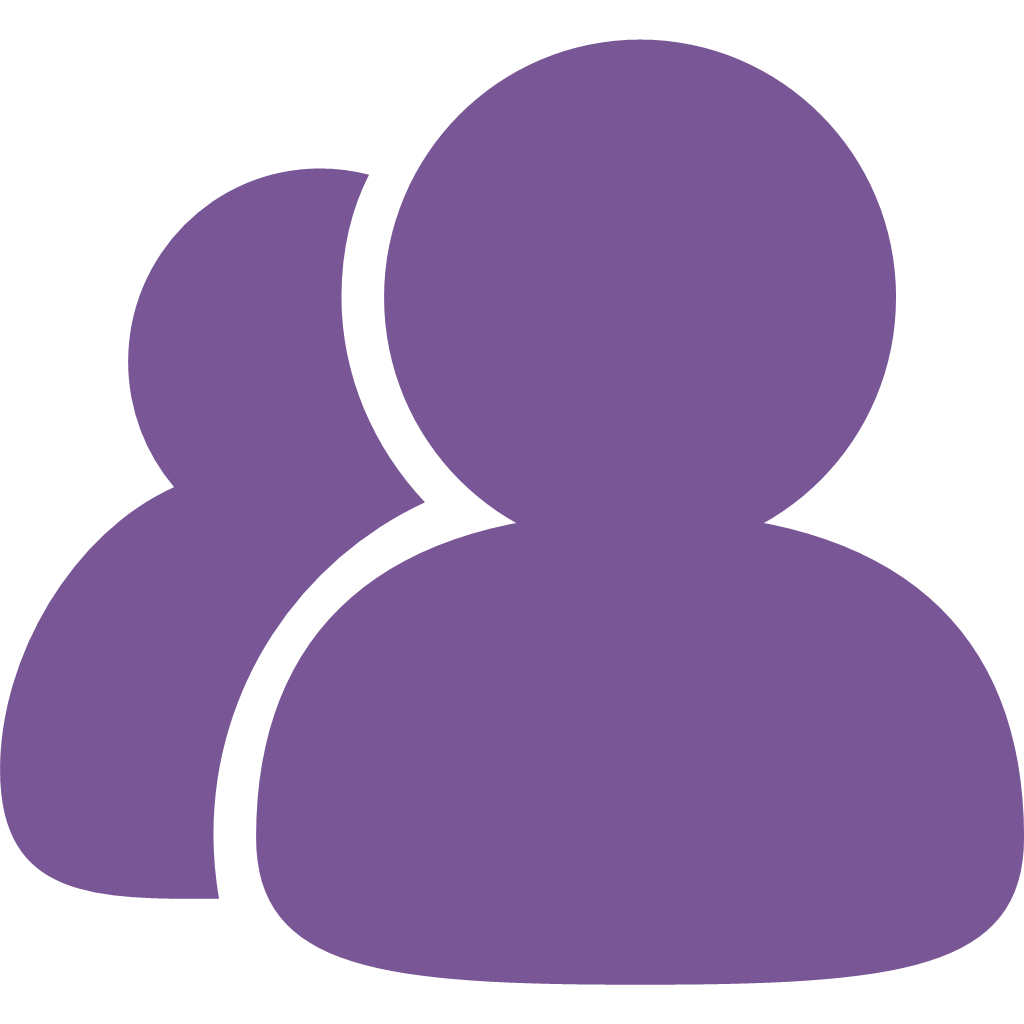 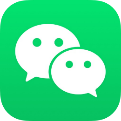 线上探需
线下导购
场景
运营
拉新
抓手
触达探需
拉新促活
多元导购
活动服务
反哺线上长生命周期
用户共创自运转模型
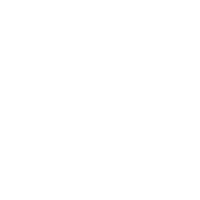 注重与用户的良性互动，让忠实用户参与到品牌共创中。保持用户高粘性，社群高活跃的核心策略是内容营销，在私域着重打造“喜欢喜欢”品牌圈层共识
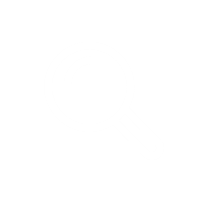 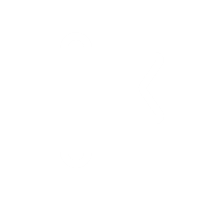 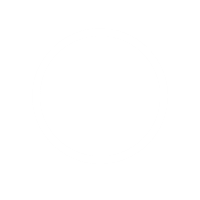 内容
人群
场景
转化
话题
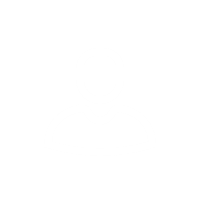 活动福利品选择
卖点提炼
流程优化
粉丝群管理维护
直播间选品
用户共创生态自运转
用户深度参与
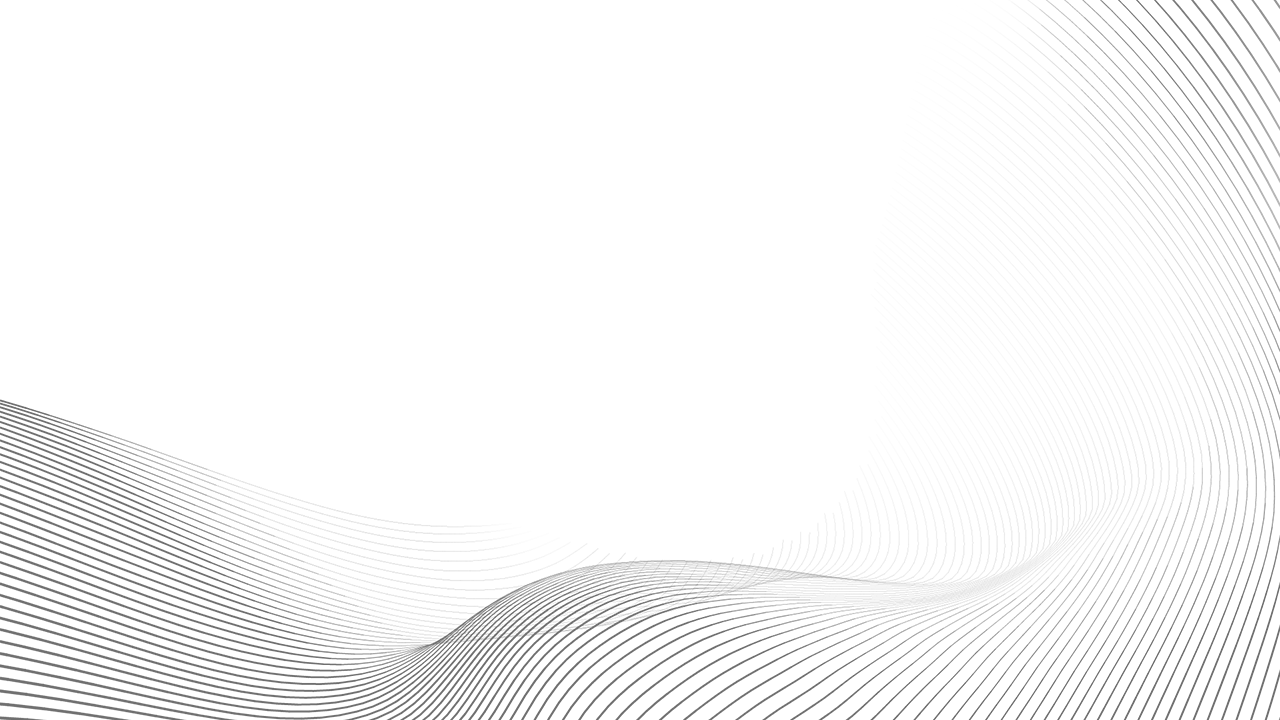 PRESENTATION TEMPLATE
THANK YOU